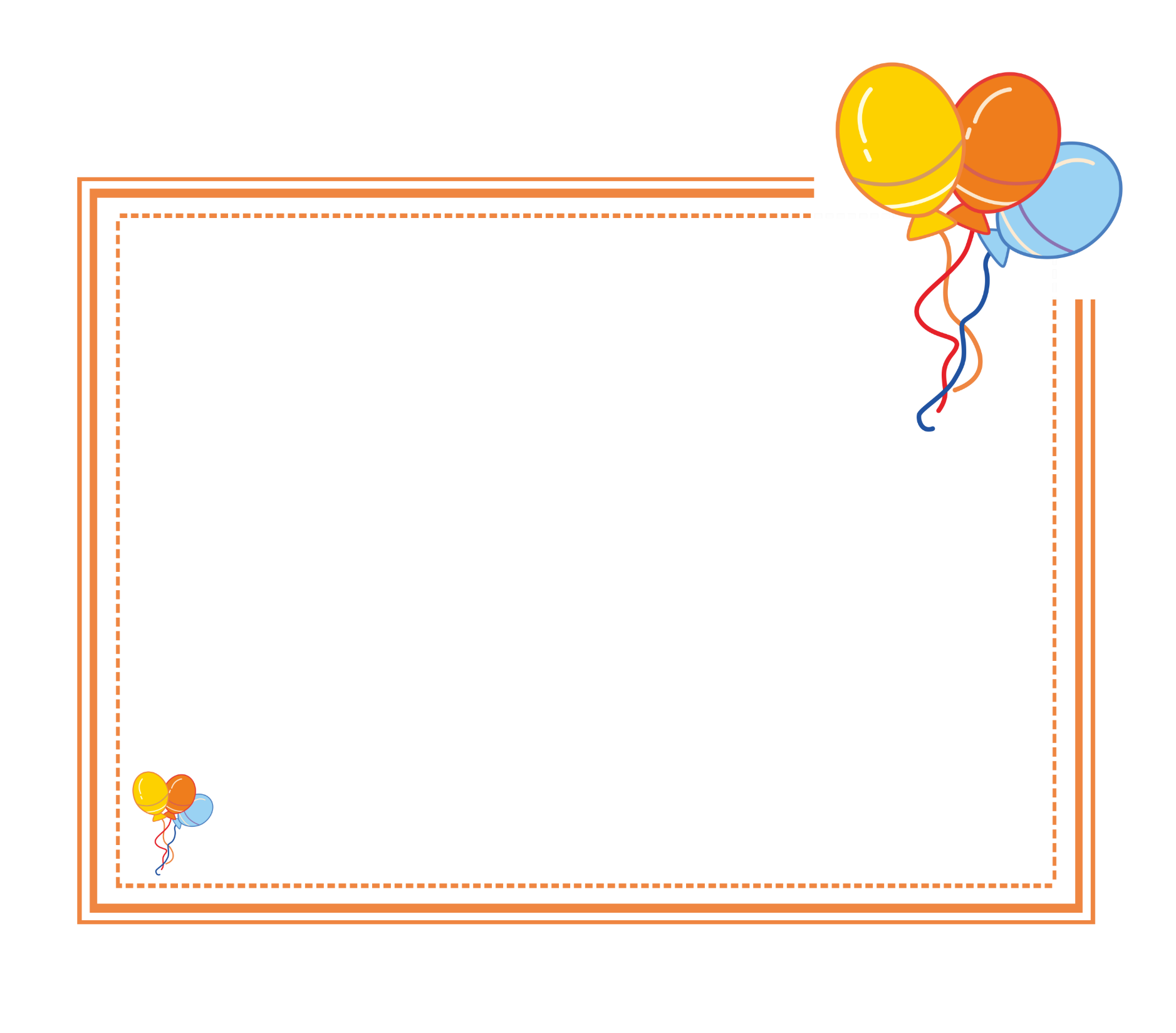 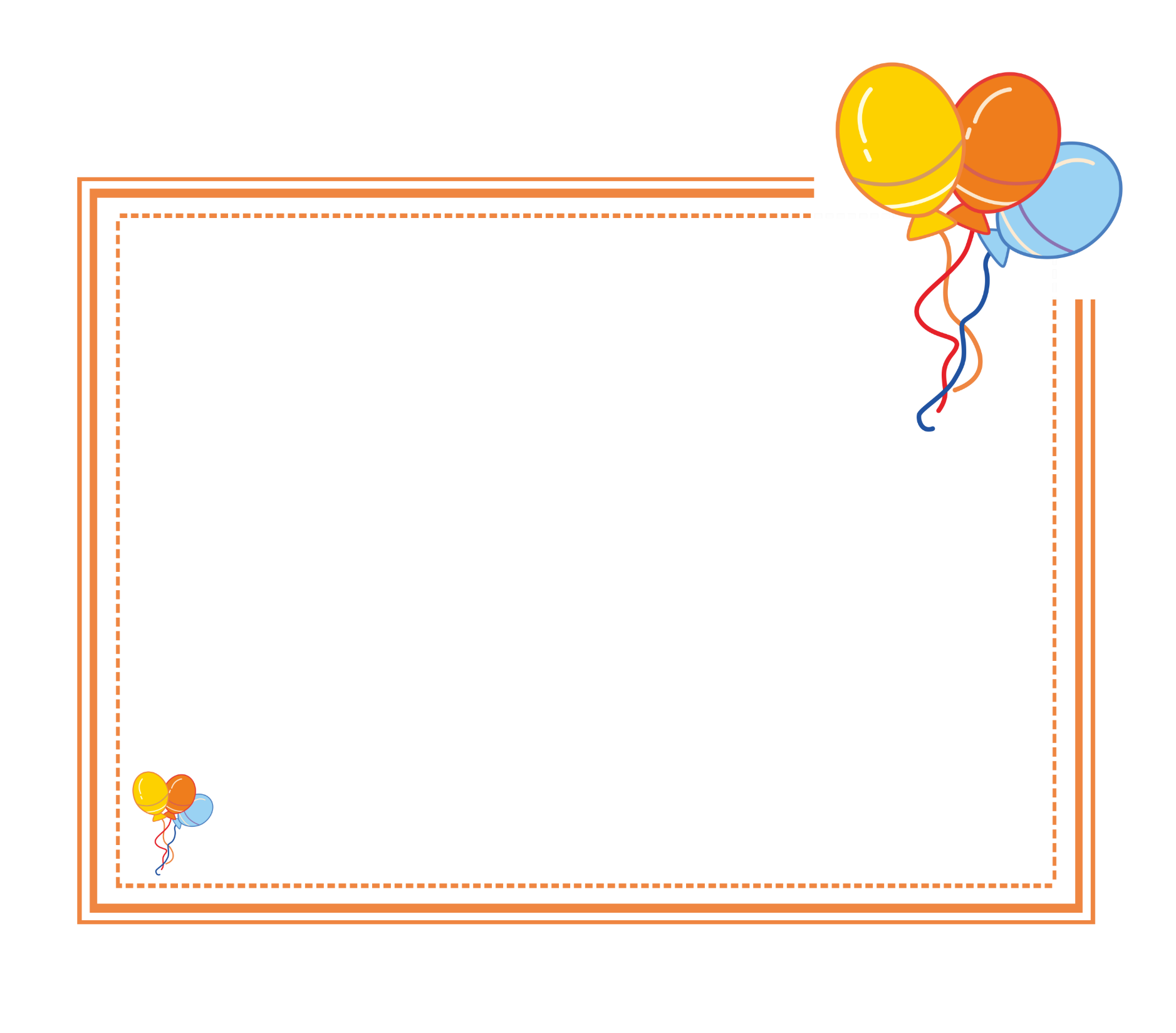 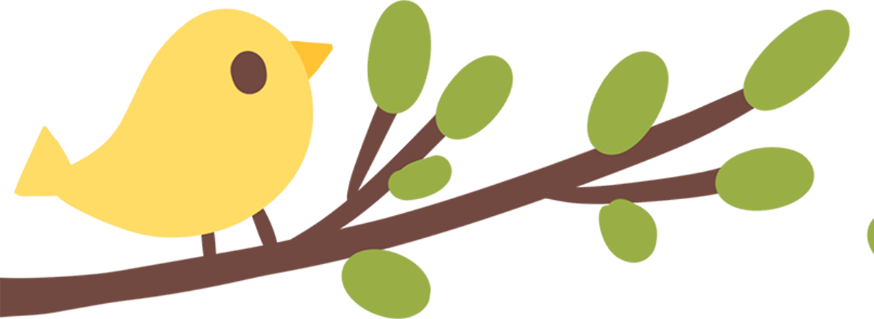 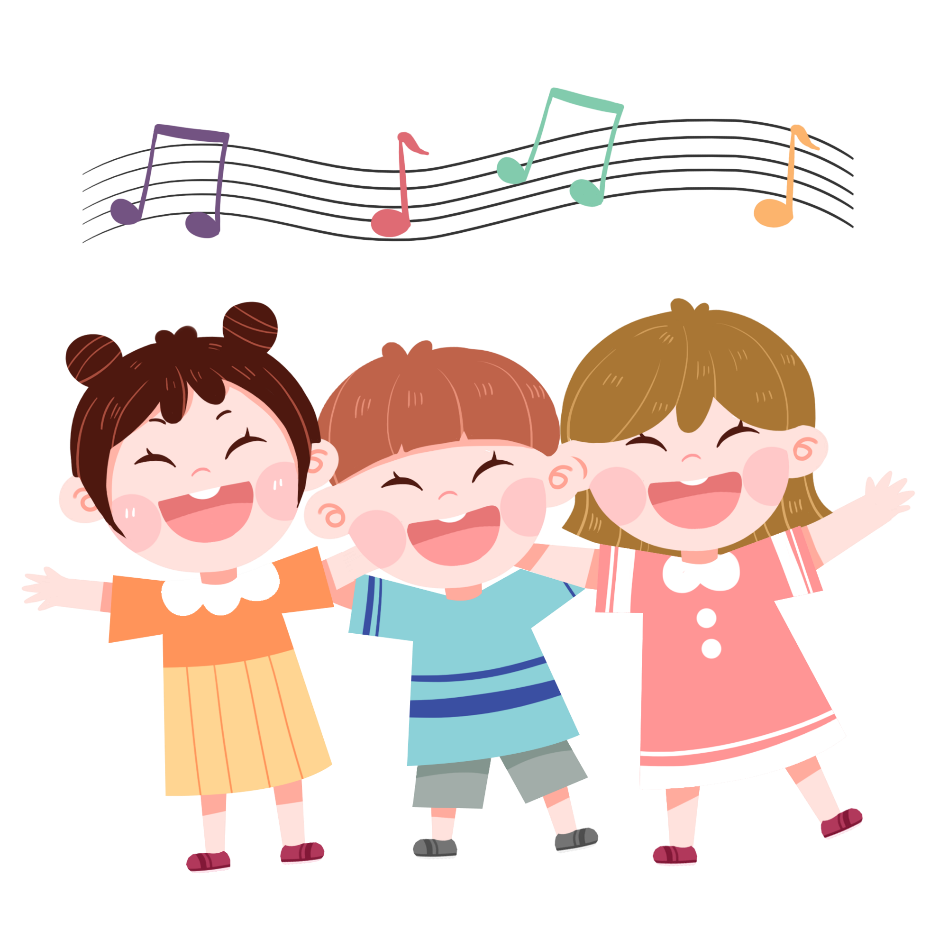 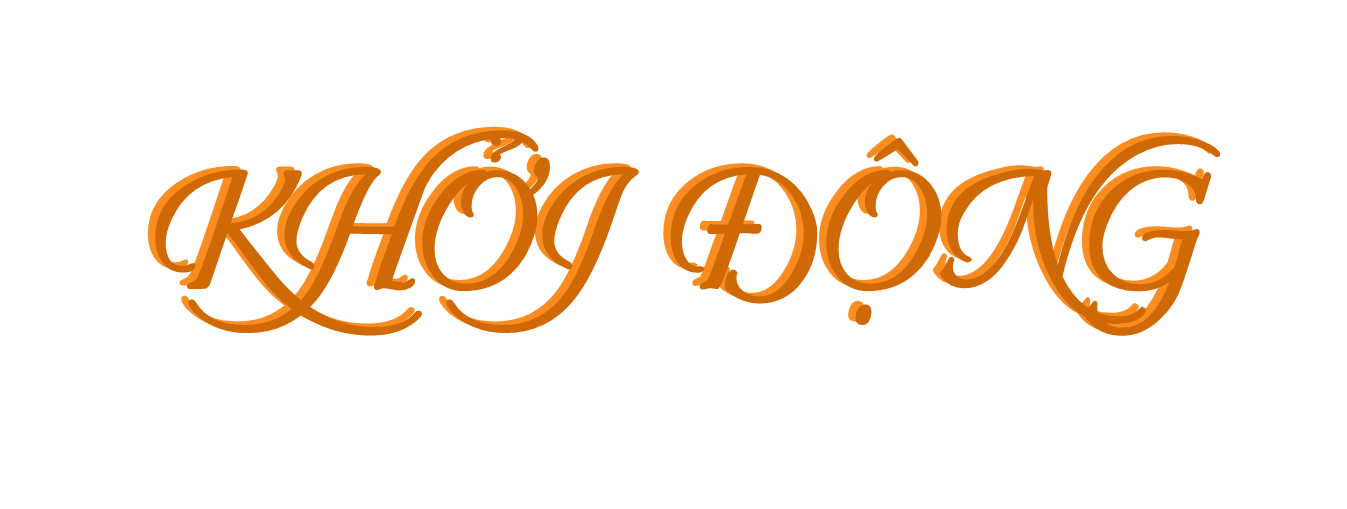 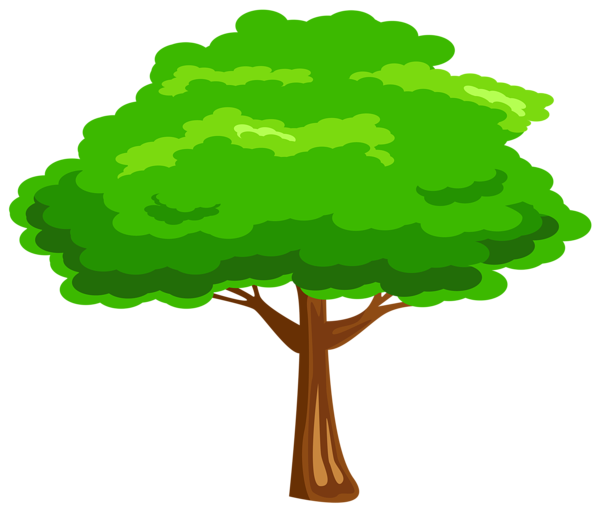 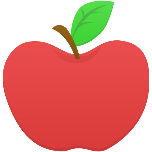 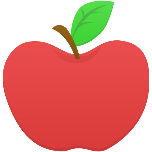 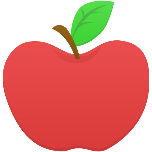 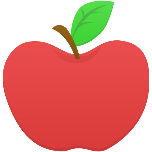 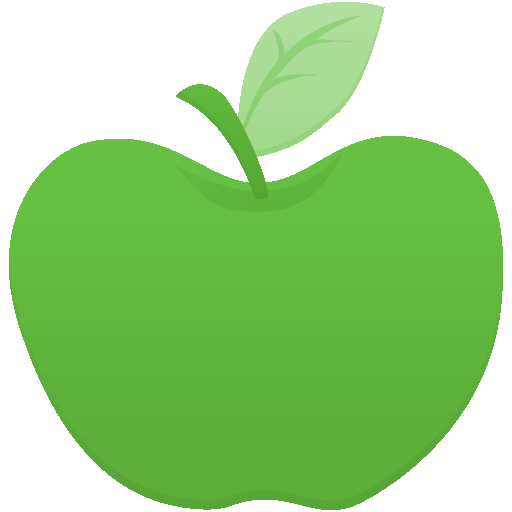 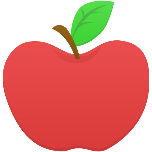 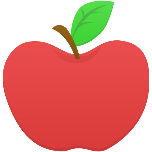 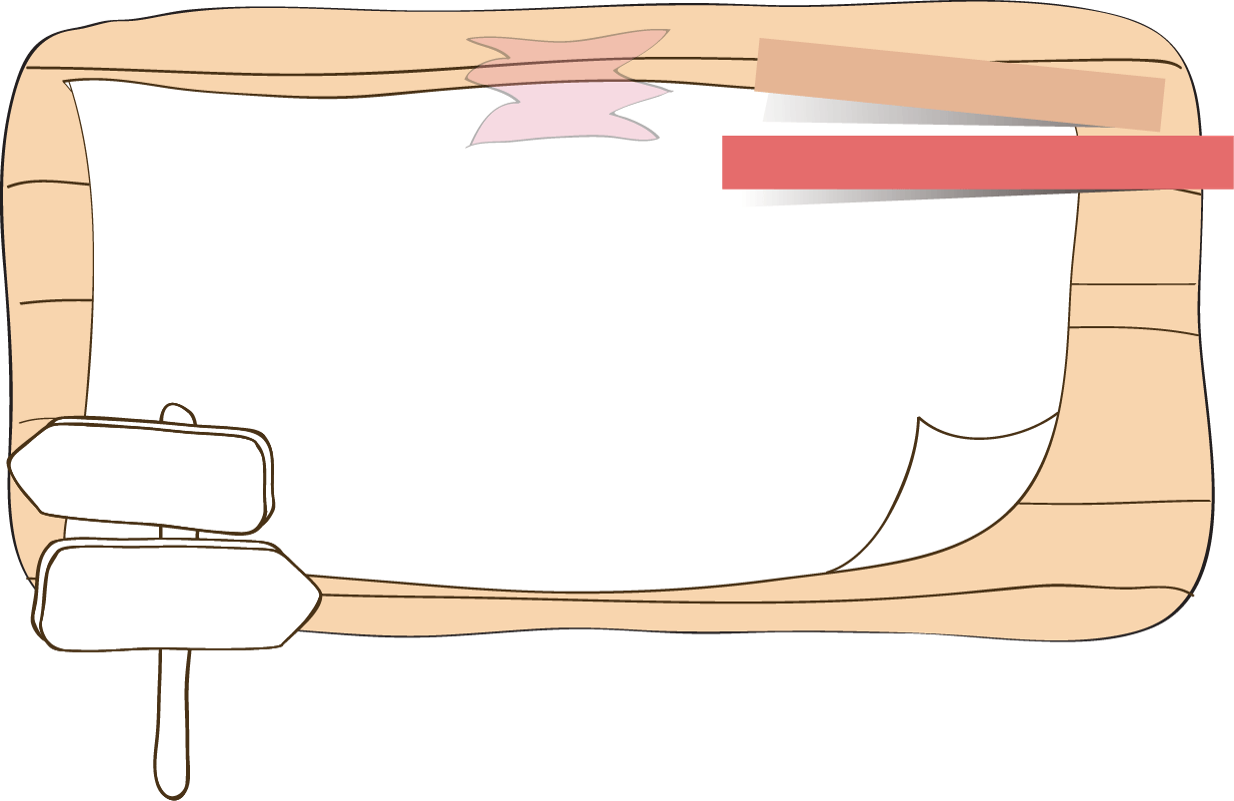 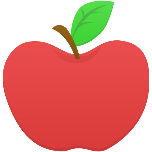 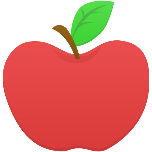 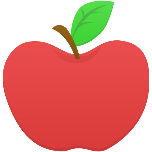 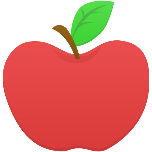 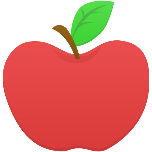 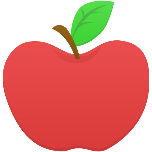 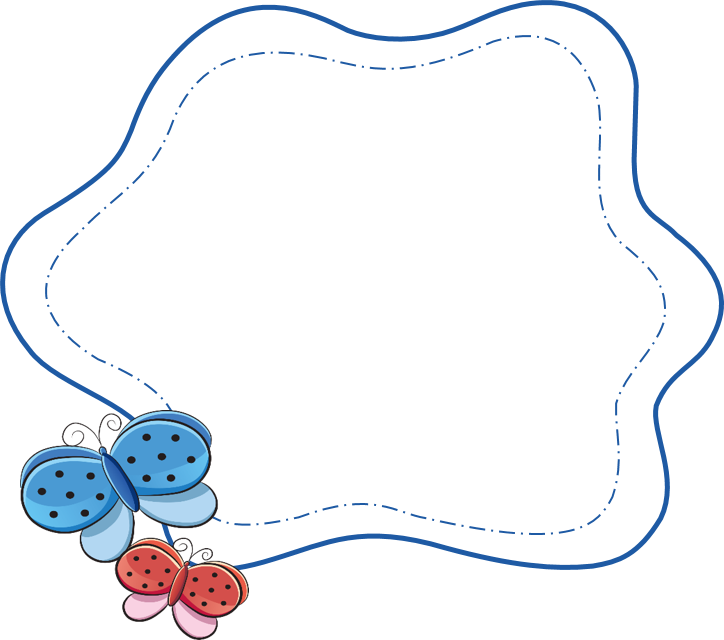 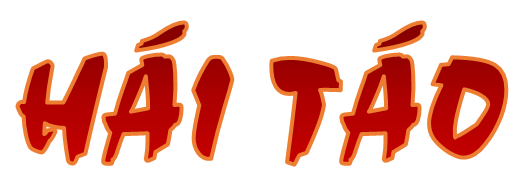 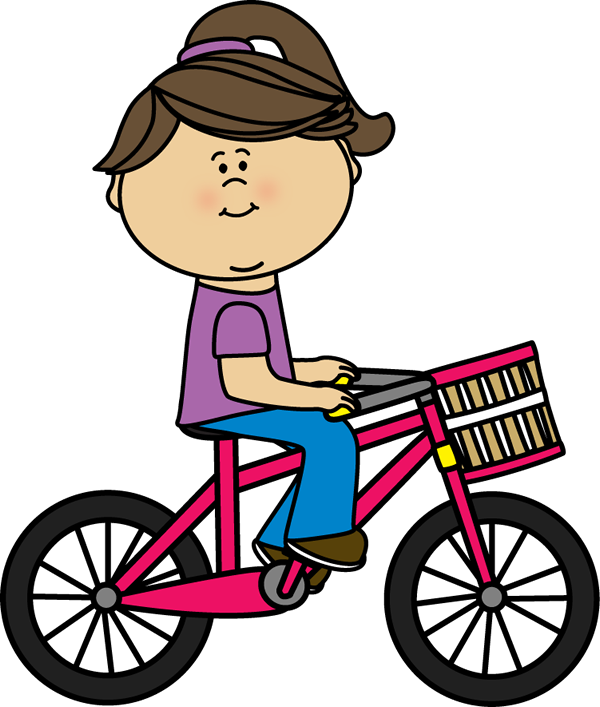 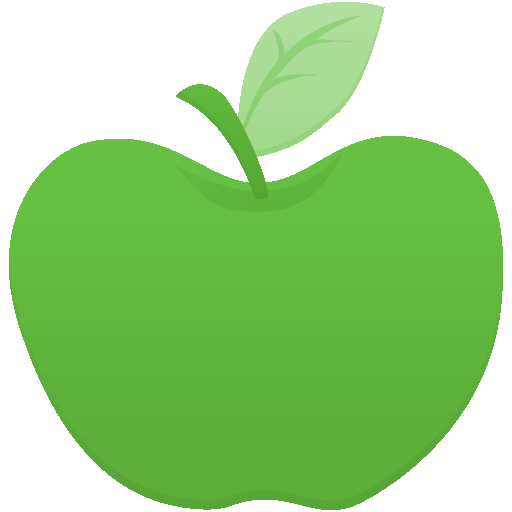 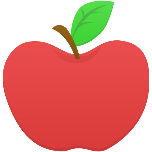 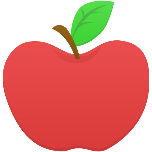 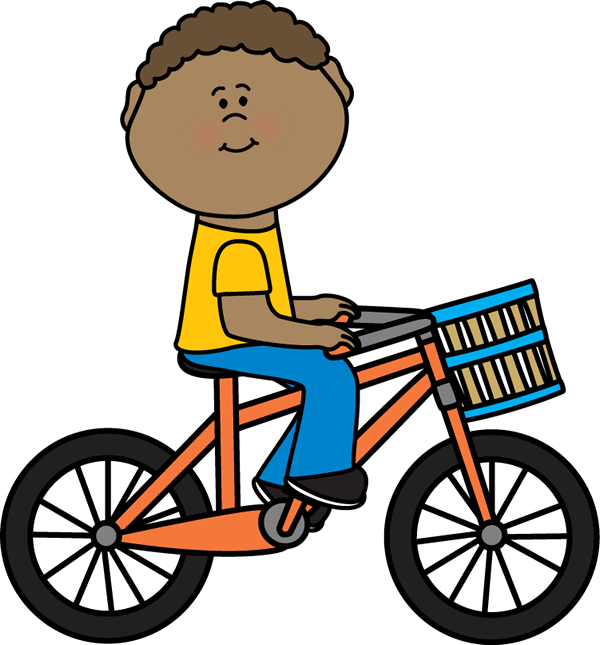 next
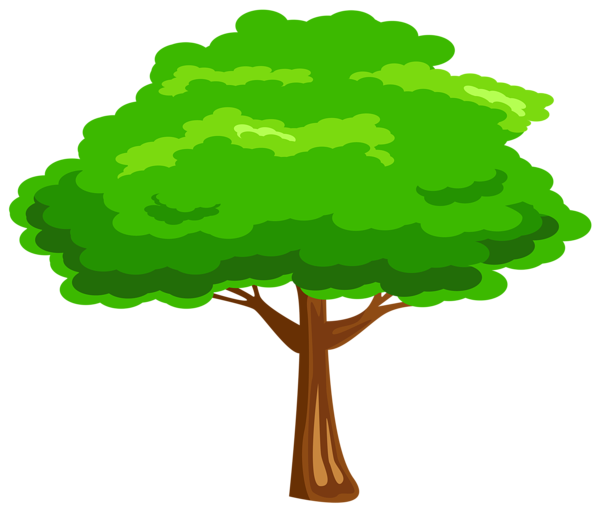 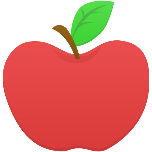 790
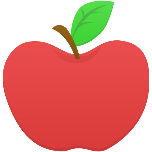 19
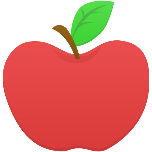 51
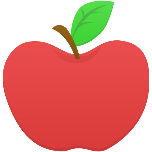 59
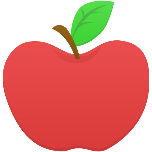 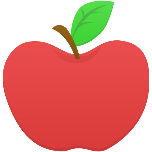 14
38
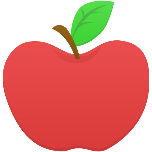 307
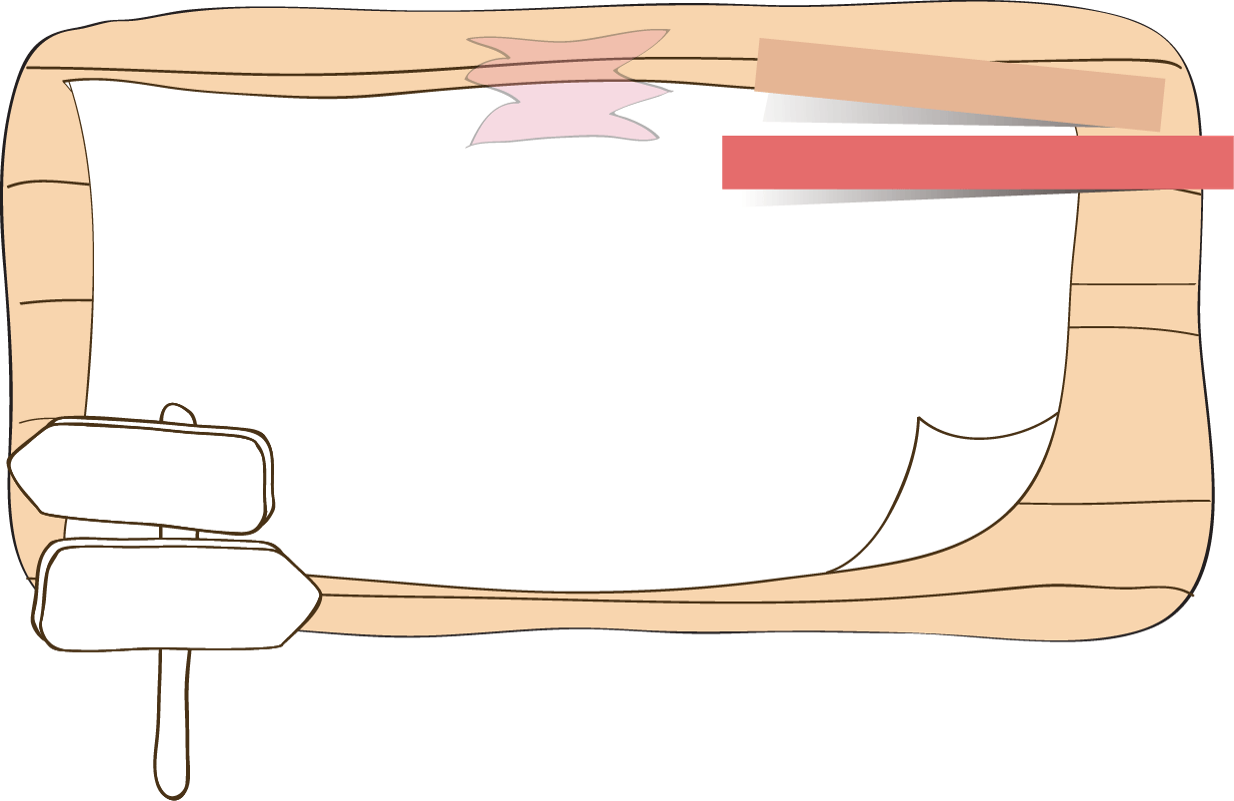 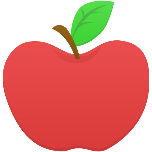 140
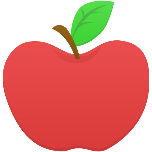 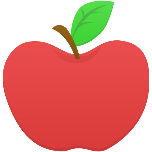 581
20
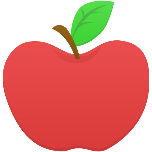 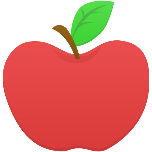 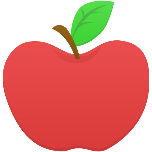 412
64
12
Giá trị của biểu thức 
25 + 40 + 75 là:
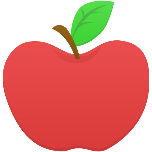 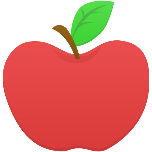 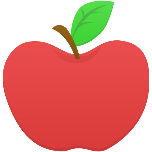 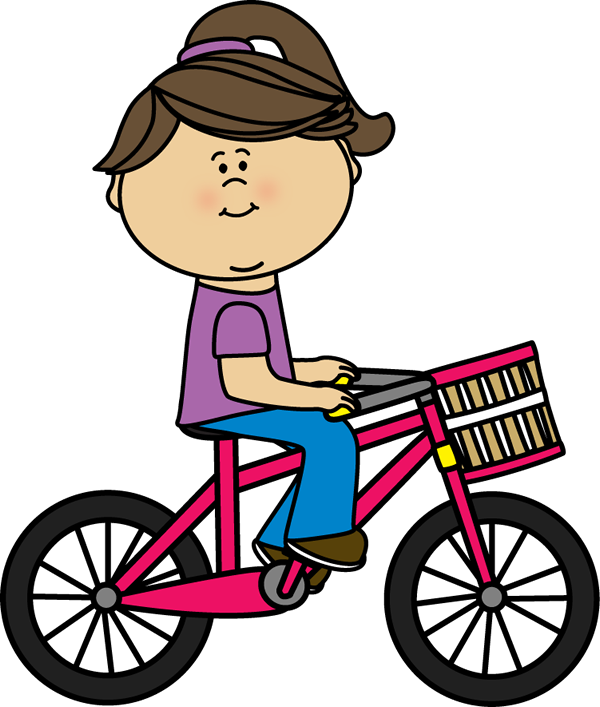 86
95
23
next
1/20
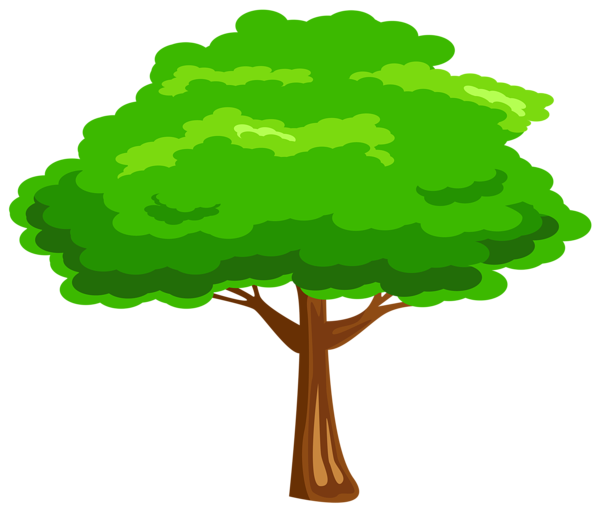 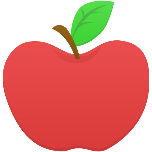 79
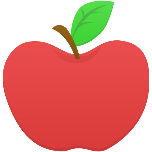 47
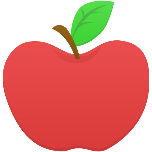 51
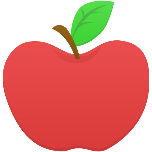 59
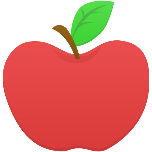 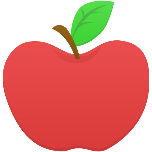 60
38
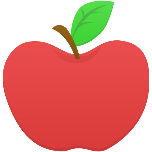 37
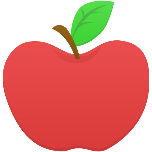 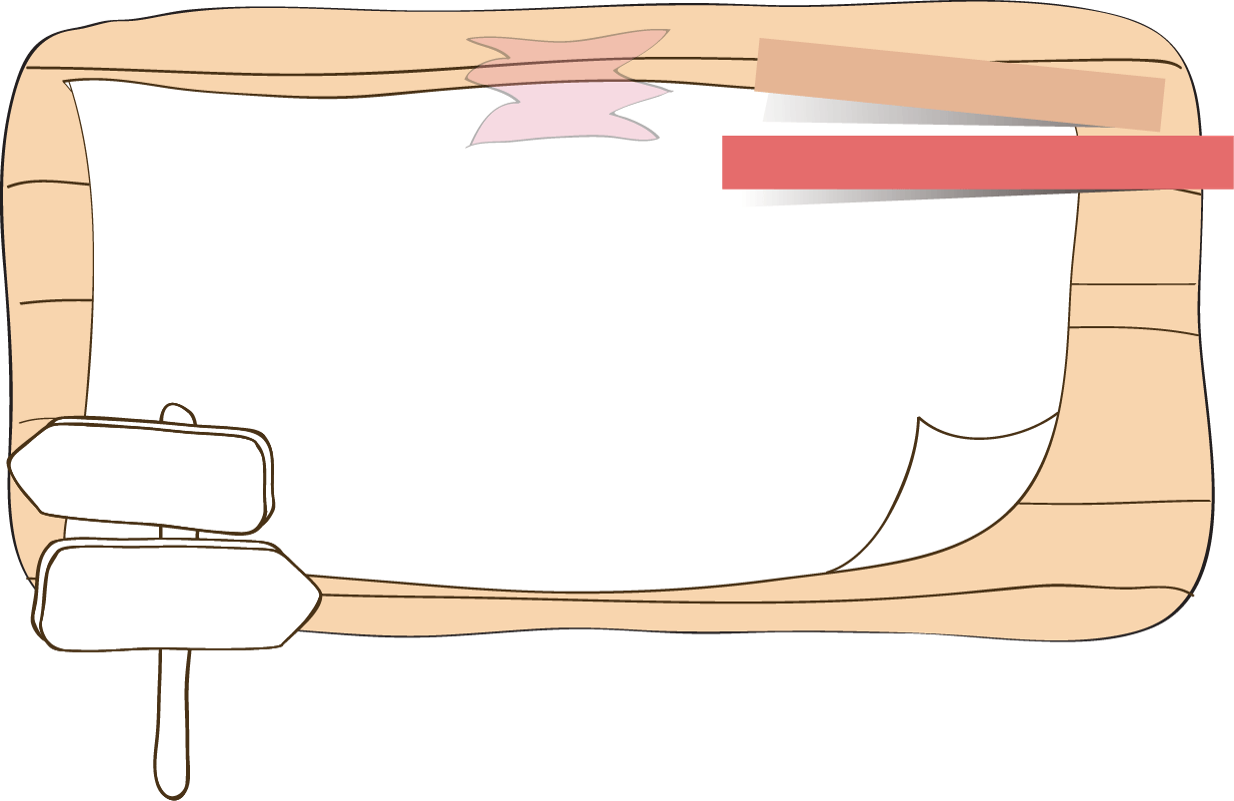 26
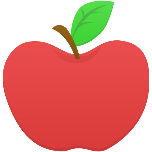 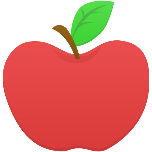 51
7
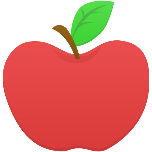 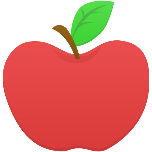 42
64
Tìm hiệu:
43 330 – 43 270
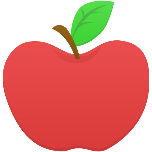 12
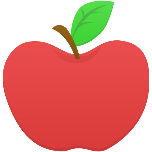 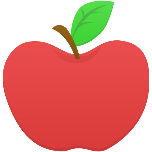 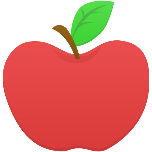 86
95
23
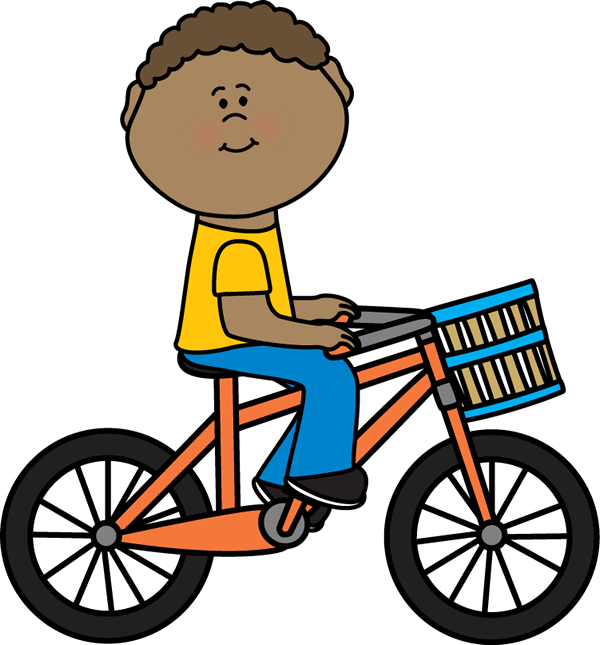 next
2/20
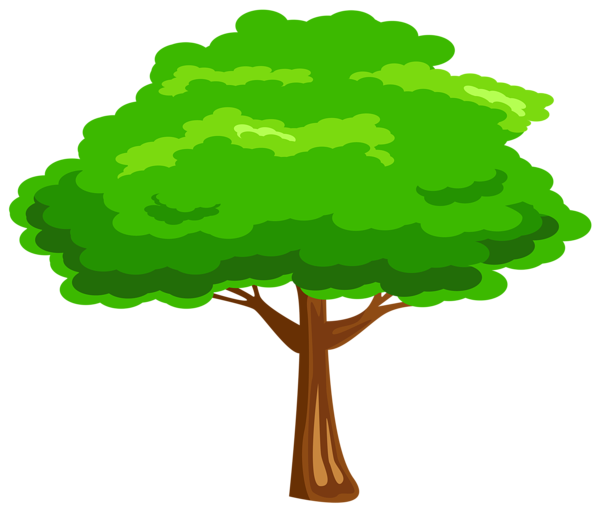 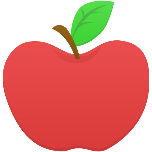 79
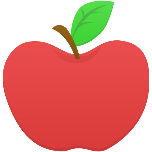 5
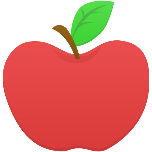 208
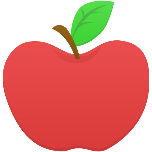 59
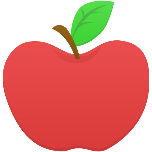 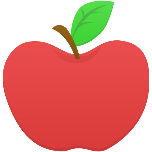 940
38
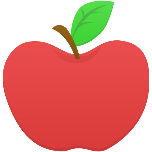 397
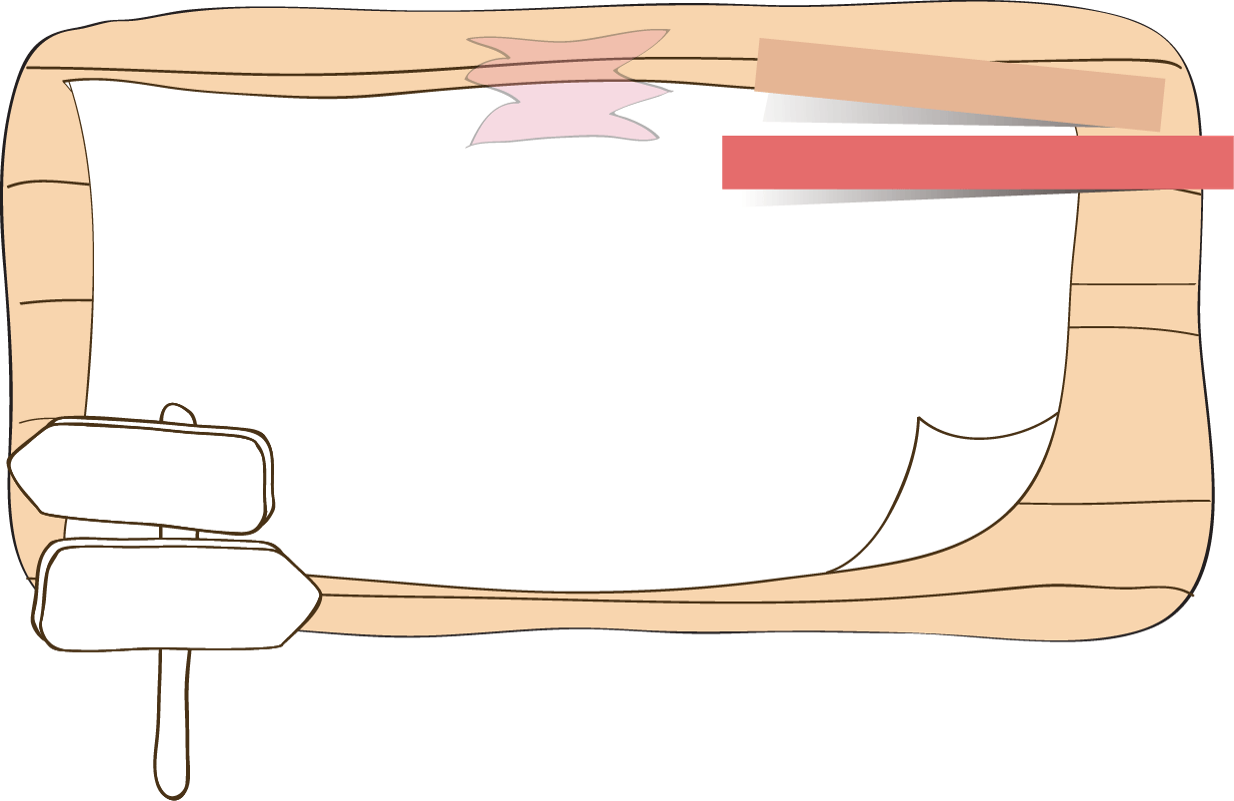 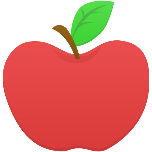 44
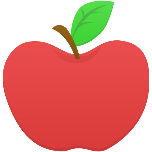 890
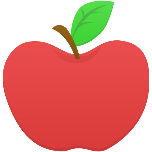 20
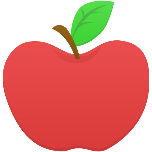 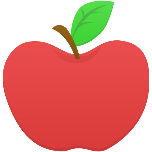 462
64
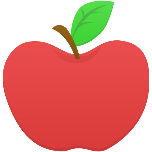 145 + 890 = …+145
12
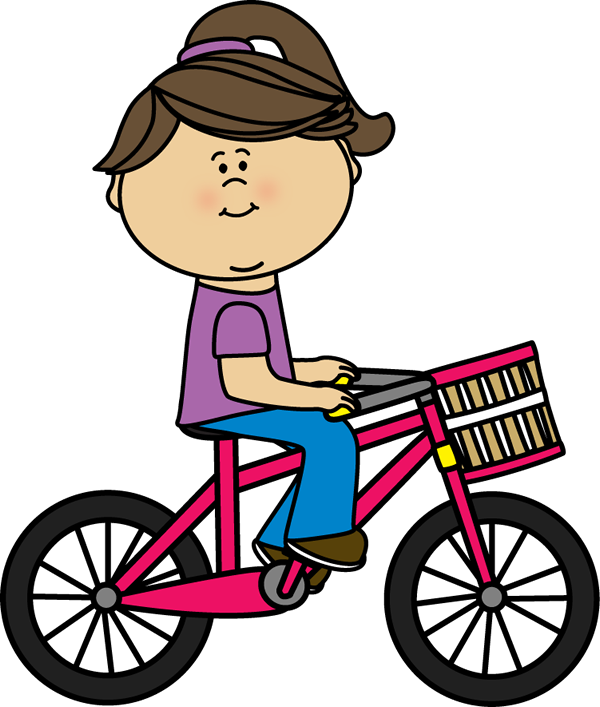 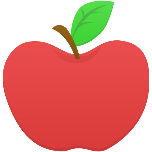 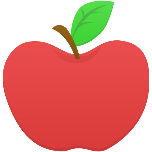 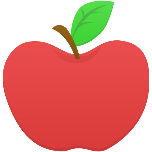 86
95
23
next
3/20
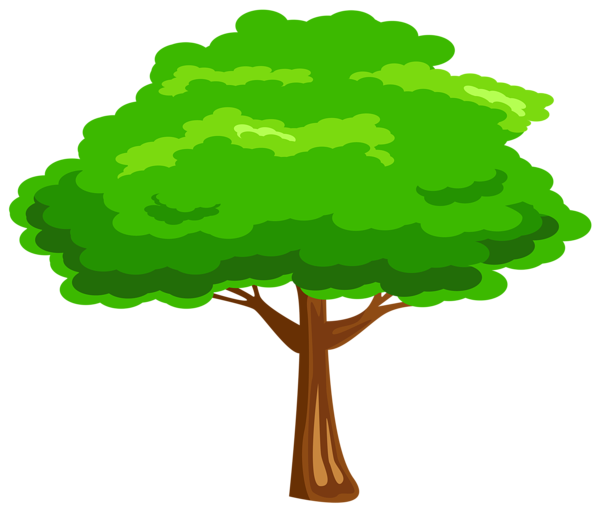 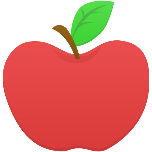 4593
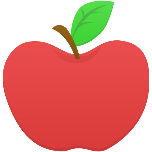 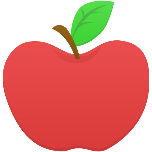 5351
13
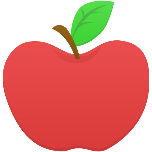 59
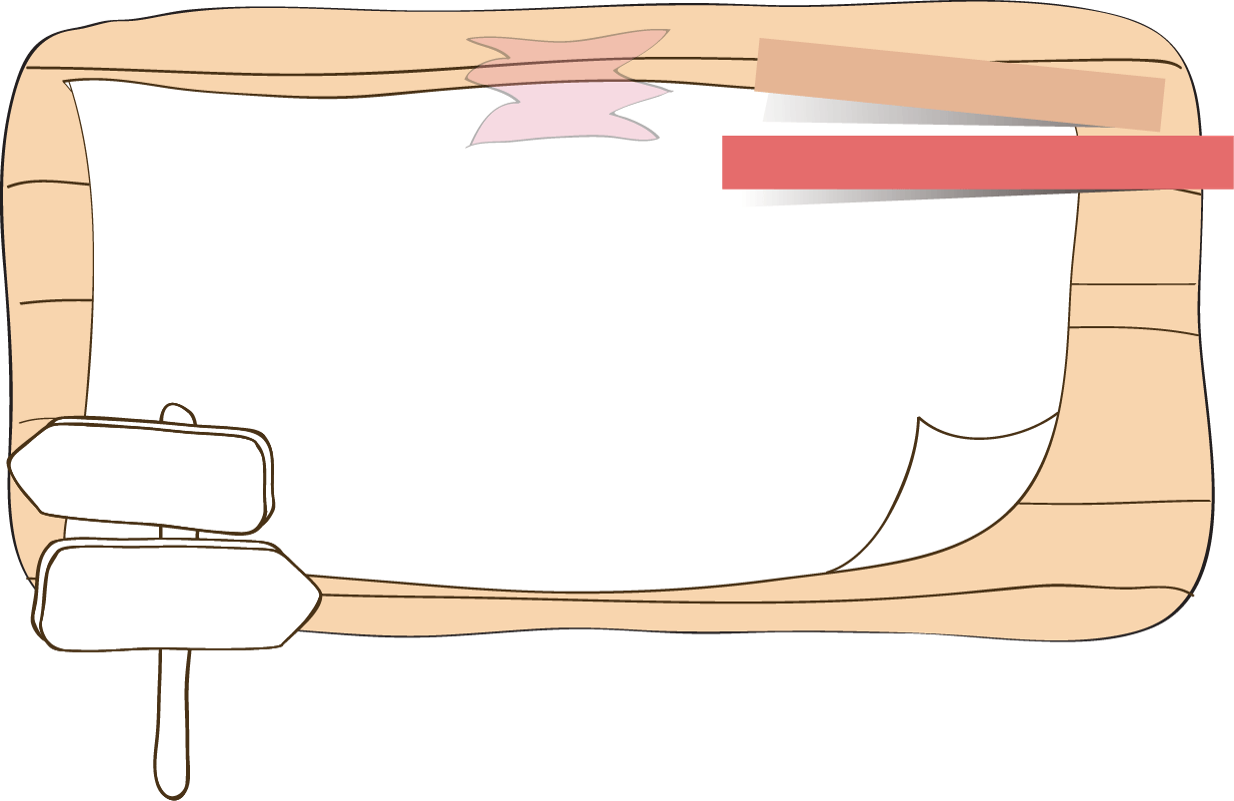 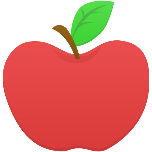 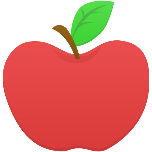 872
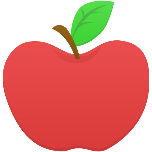 4309
95
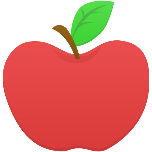 42
Kết quả của tổng
1824 + 2769 là:
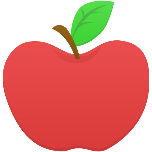 64
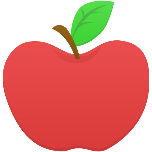 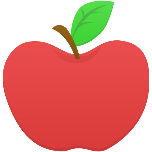 86
12
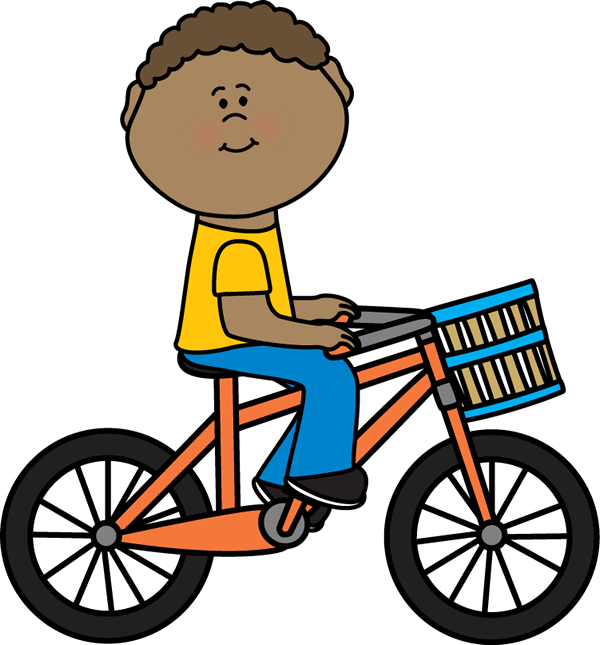 next
4/20
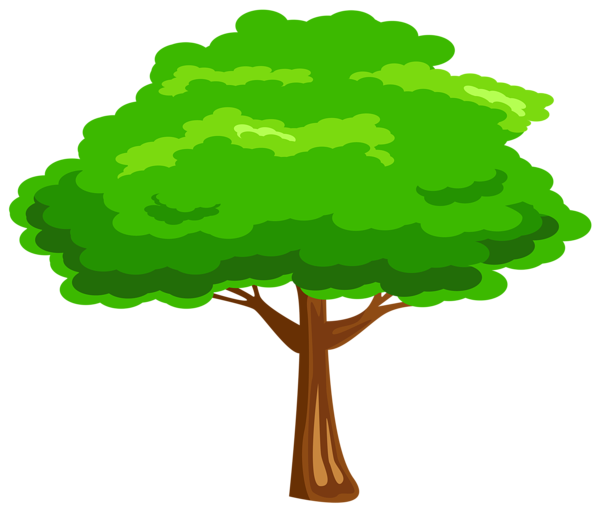 Em hái được nhiều hơn anh 10 quả nhé!
Hai anh em đã hái được tất cả 50 quả táo
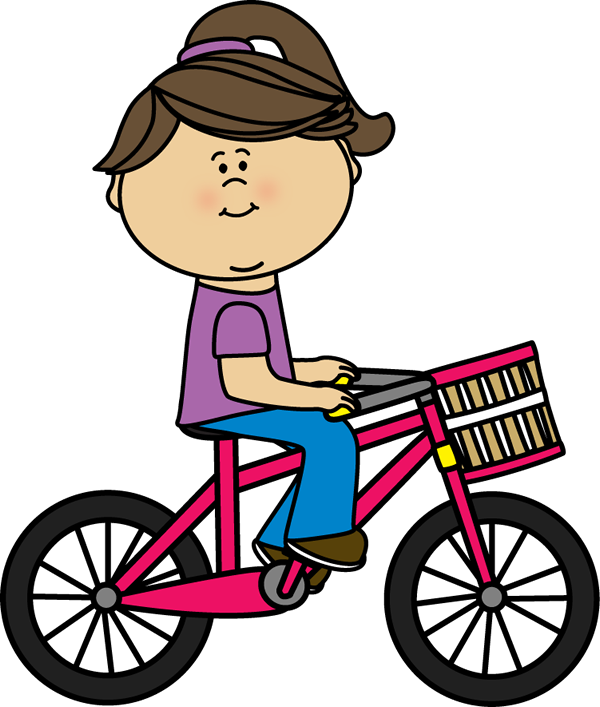 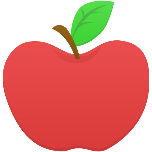 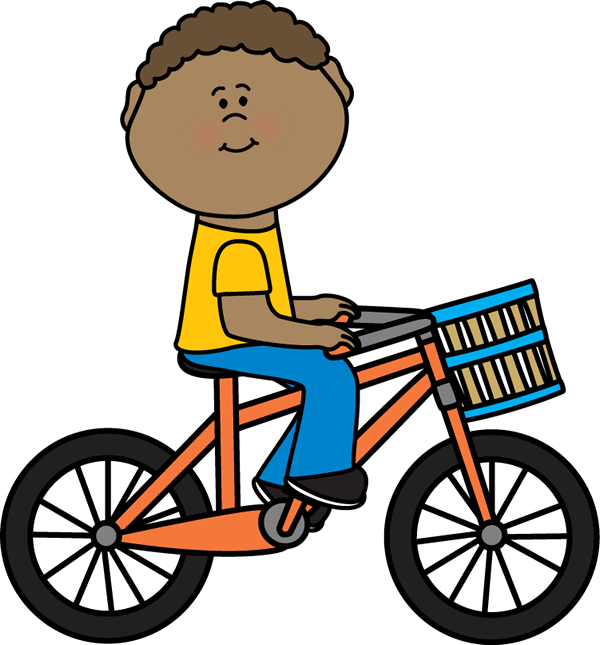 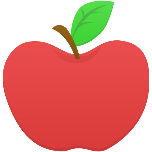 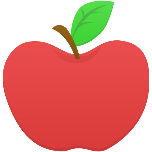 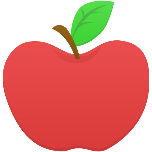 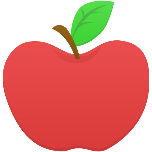 exit
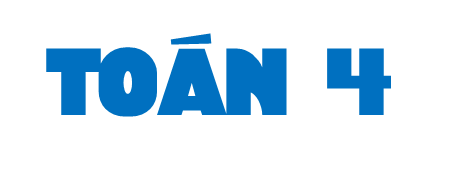 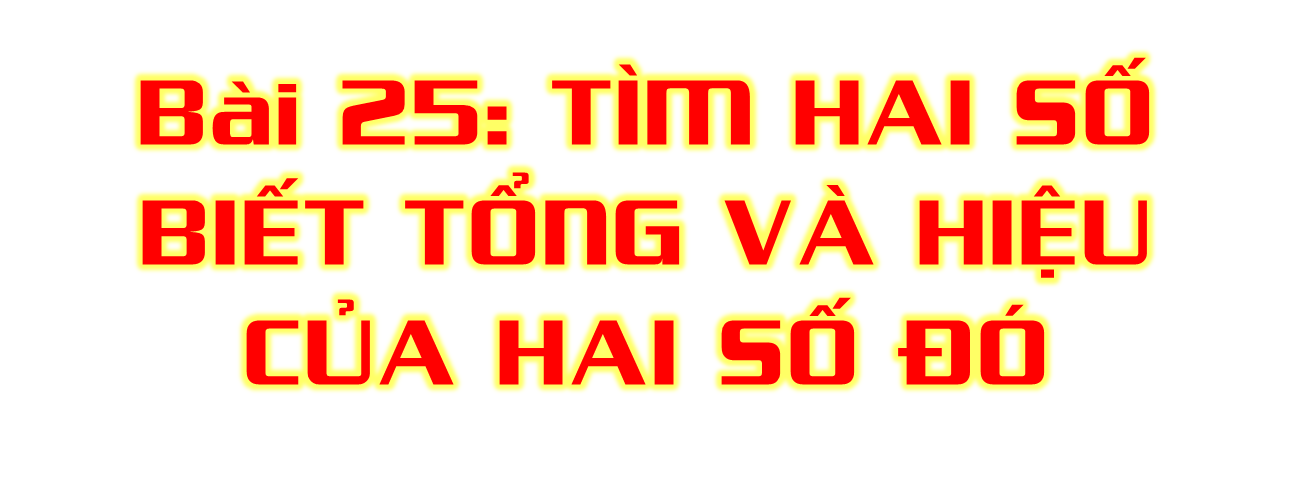 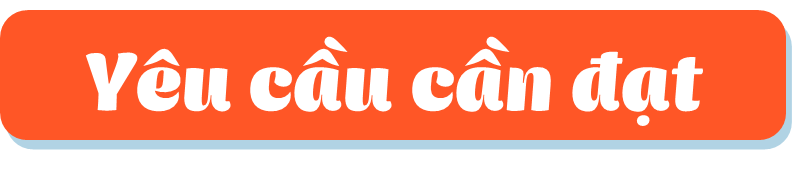 Nhận biết và giải được bài toán tìm hai số biết tổng và hiệu của hai số đó.
Vận dụng giải các bài tập và bài toán thực tế liên quan.
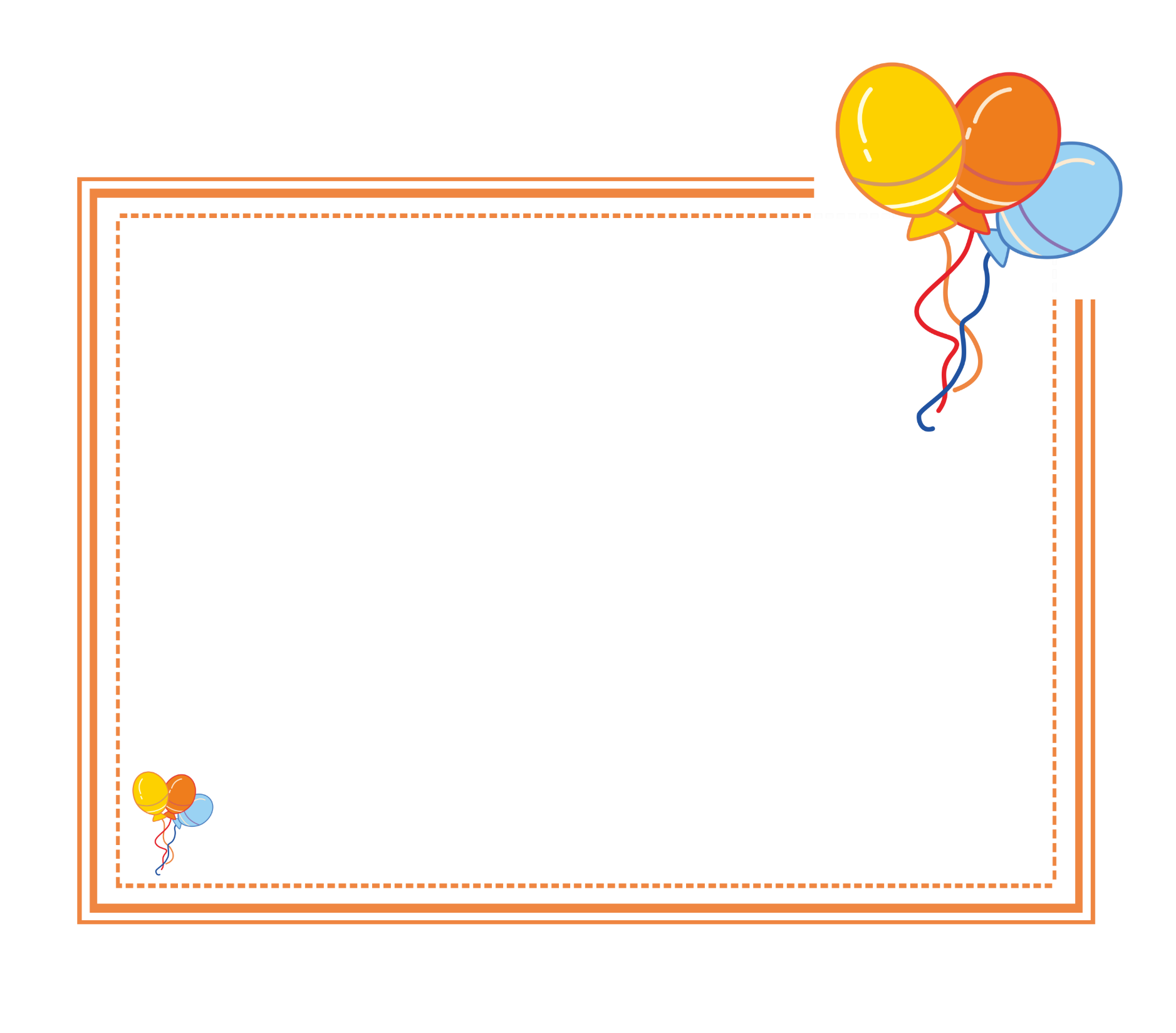 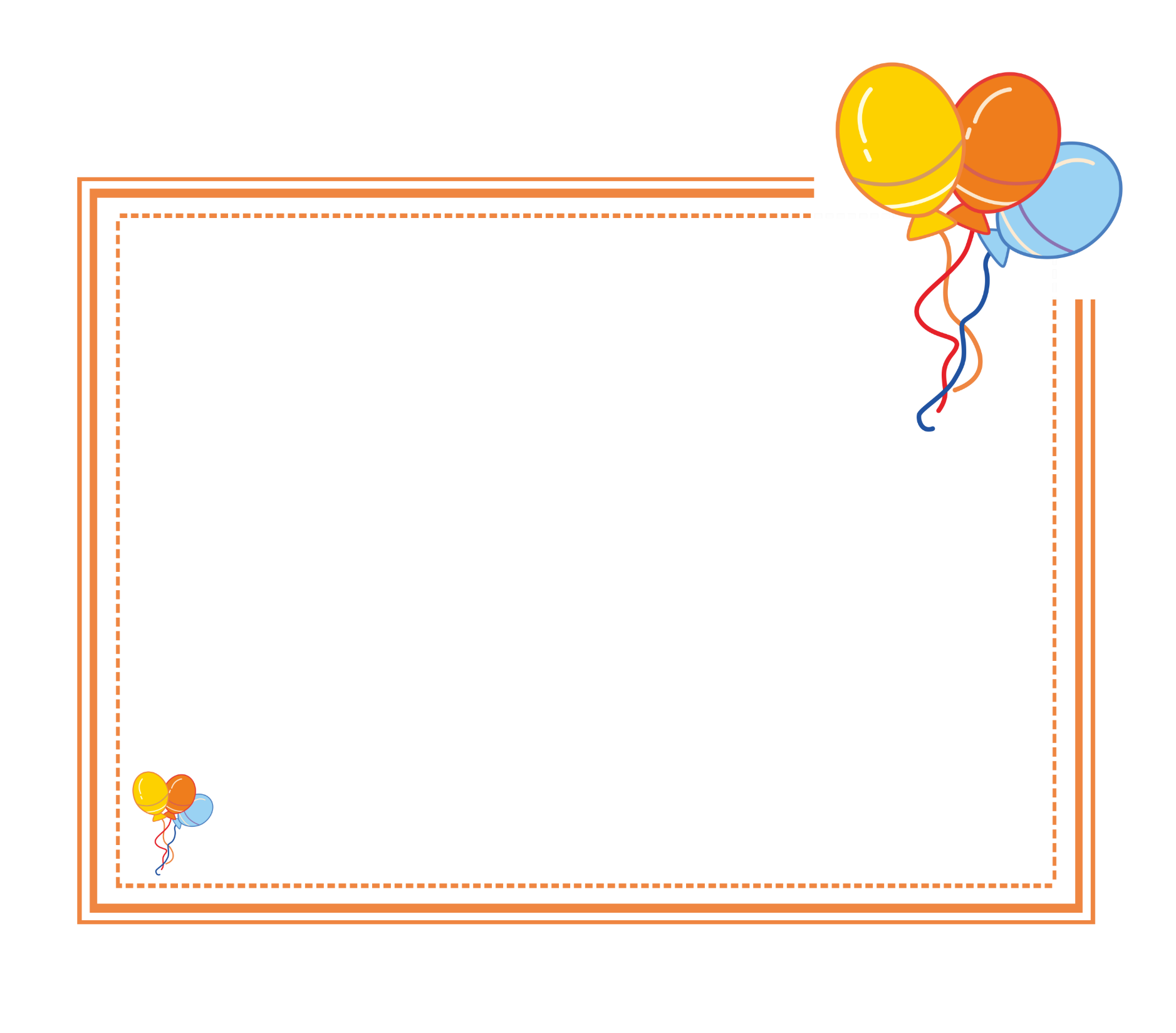 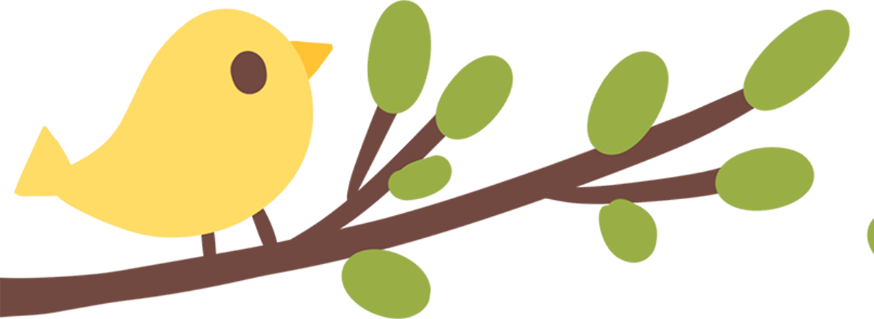 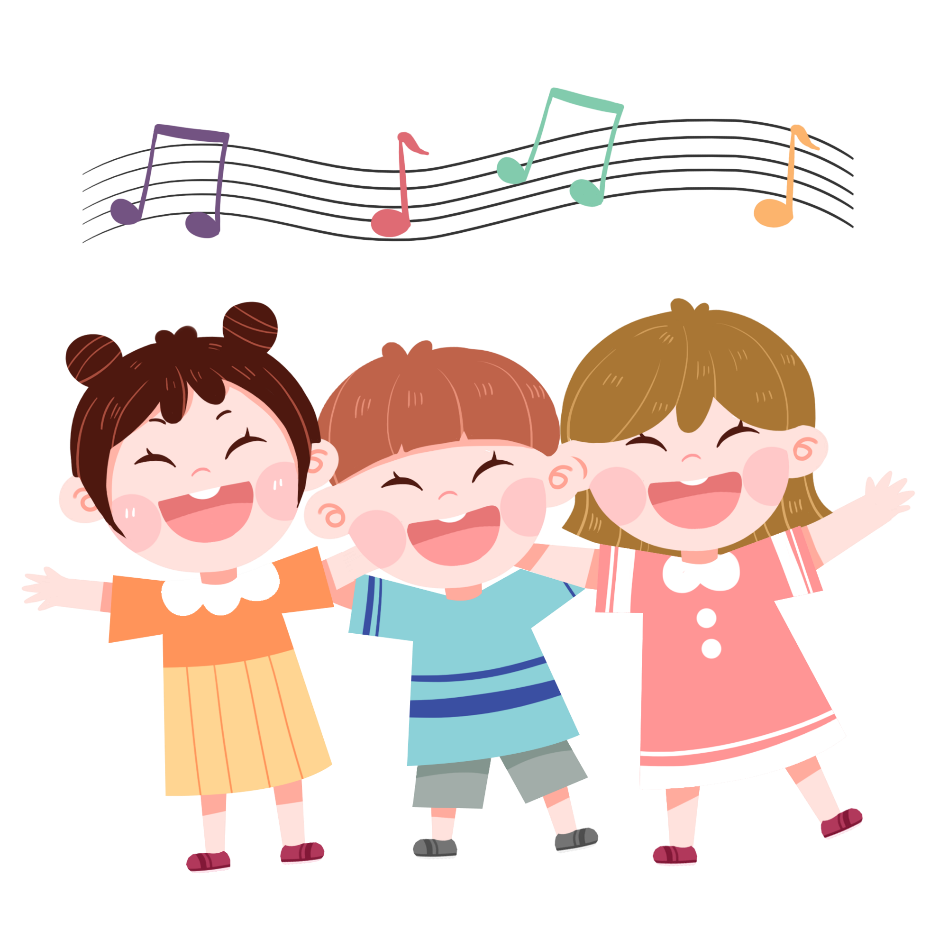 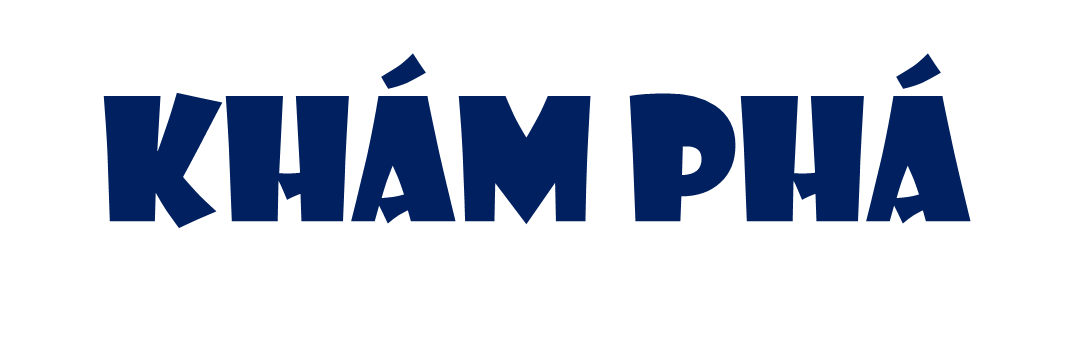 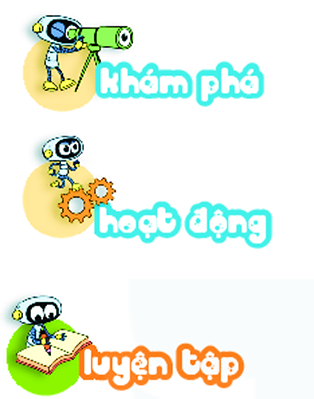 Đơn giản thôi, trước tiên Mai đưa cho Mi 5 cái, sau đó chia đều số kẹo còn lại thành hai phần, mỗi người một phần là được nhé!
Tớ có 25 cái kẹo, tớ muốn chia thành hai phần, tớ một phần và Mi một phần hơn phần của tớ 5 cái kẹo. Rô-bốt giúp tớ với.
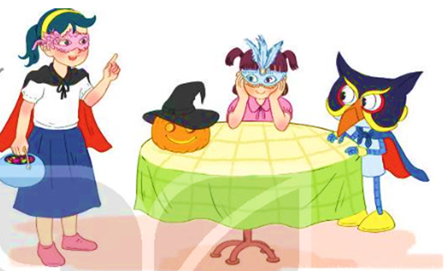 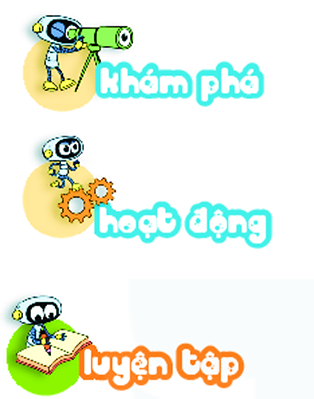 Theo gợi ý của Rô-bốt, ta có thể tóm tắt bài toán theo sơ đồ rồi giải như sau:
Mi:
? cái kẹo
Bài giải:
Hai lần số kẹo của Mai là: 
25 - 5 = 20 (cái kẹo)
Số kẹo của Mai là:
20 : 2 = 10 (cái kẹo)
Số kẹo của Mi là:
10 + 5 = 15 (cái kẹo)
Đáp số: Mai 10 cái kẹo
              Mi 15 cái kẹo.
25 cái kẹo
Mai:
5 cái kẹo
? cái kẹo
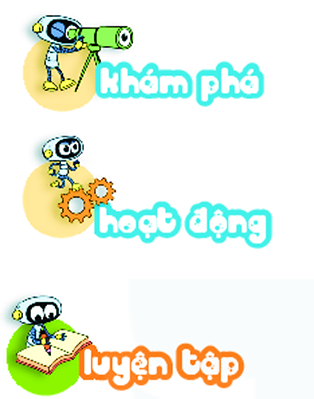 Tương tự như trên, ta có cách giải khác:
Mi:
Bài giải:
Hai lần số kẹo của Mi là: 
25 + 5 = 30 (cái kẹo)
Số kẹo của Mi là:
30 : 2 = 15 (cái kẹo)
Số kẹo của Mai là:
25 – 15 = 10 (cái kẹo)
Đáp số: Mi 15 cái kẹo
                 Mai 10 cái kẹo.
? cái kẹo
25 cái kẹo
Mai:
5 cái kẹo
? cái kẹo
Quy tắc tìm số bé và tìm số lớn:
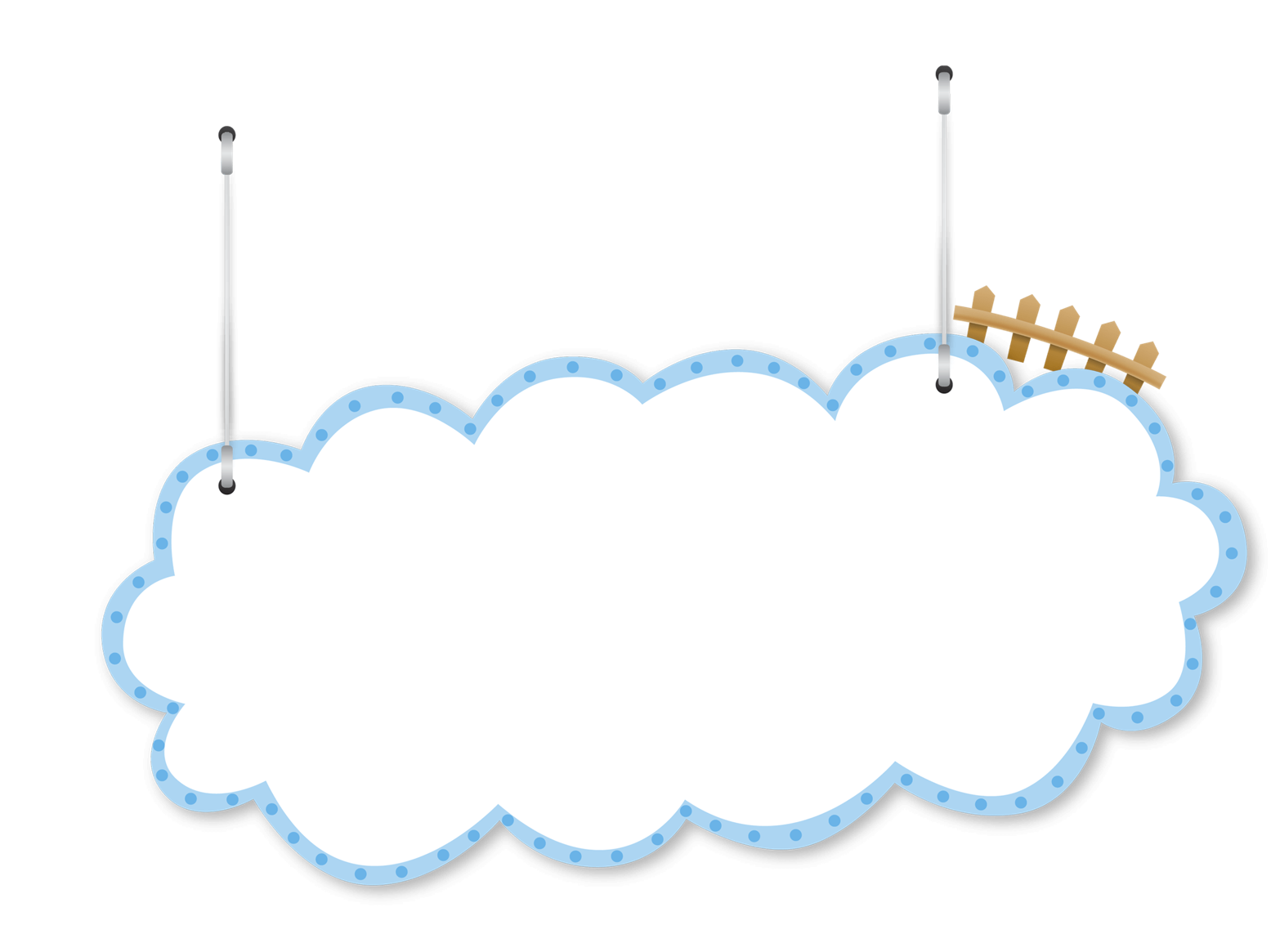 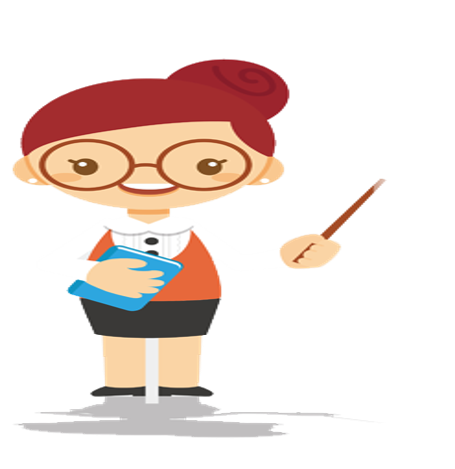 (Tổng – hiệu): 2
Số bé =
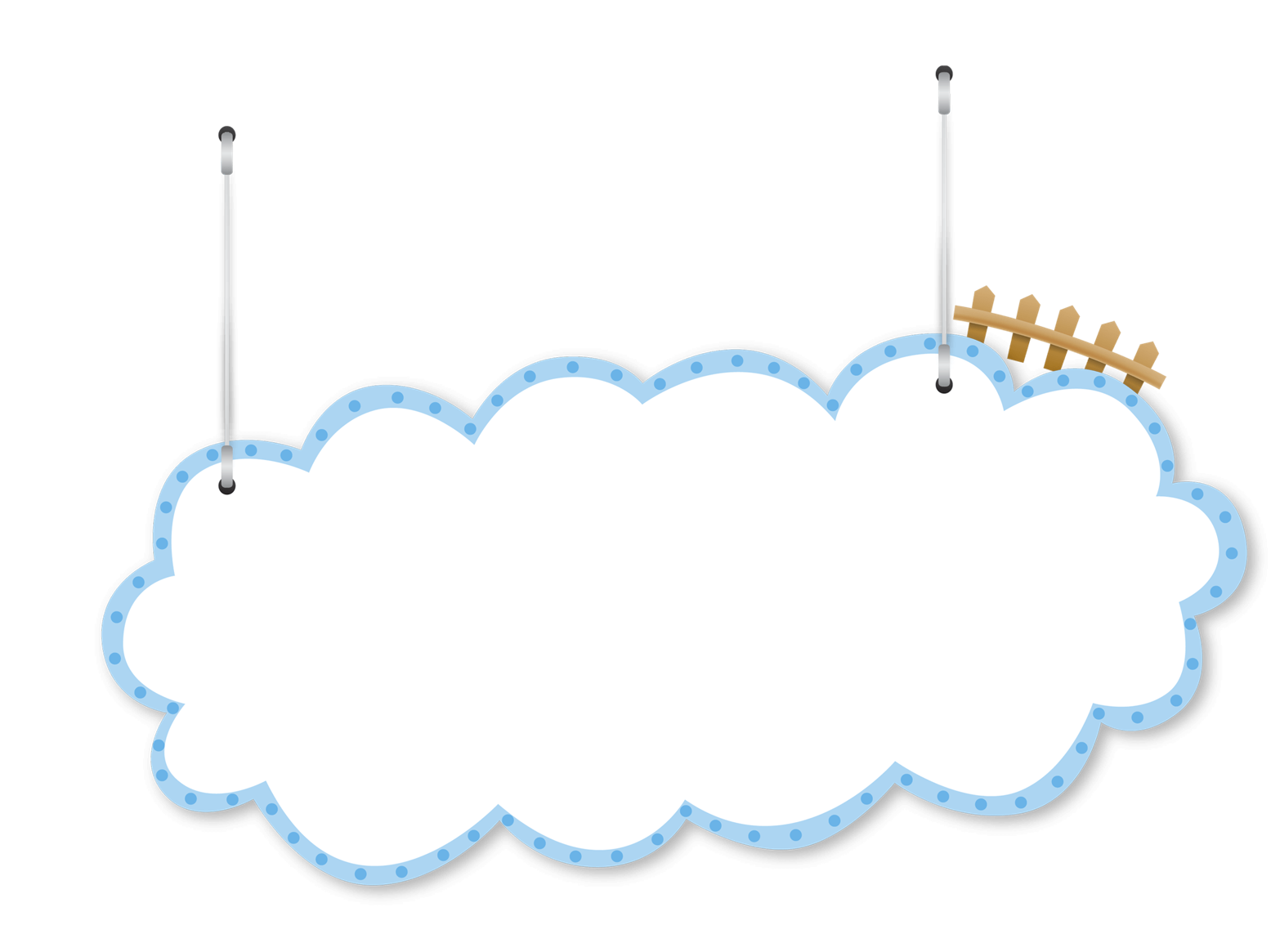 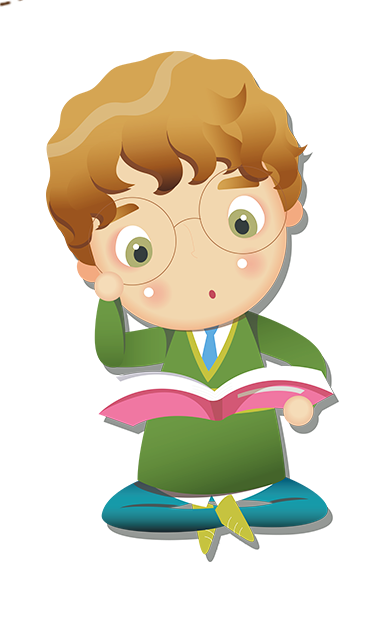 (Tổng + hiệu): 2
Số lớn =
- Cách giải bài bài toán. Tìm hai số khi biết tổng và hiệu của hai số đó:
CÁCH 2:
 B1. Vẽ sơ đồ minh hoạ bài toán
 B2. Số lớn = (Tổng + Hiệu) : 2
 B3. Tìm số bé = Tổng – số lớn (vừa tìm được) hay lấy số lớn trừ đi  hiệu. 
 B4. Ghi đáp số:
CÁCH 1:
 B1. Vẽ sơ đồ minh hoạ bài toán
 B2. Số bé = (Tổng – Hiệu) : 2
 B3. Tìm số lớn = Tổng – số bé (vừa tìm được) hay lấy số bé cộng với  hiệu. 
 B4. Ghi đáp số:
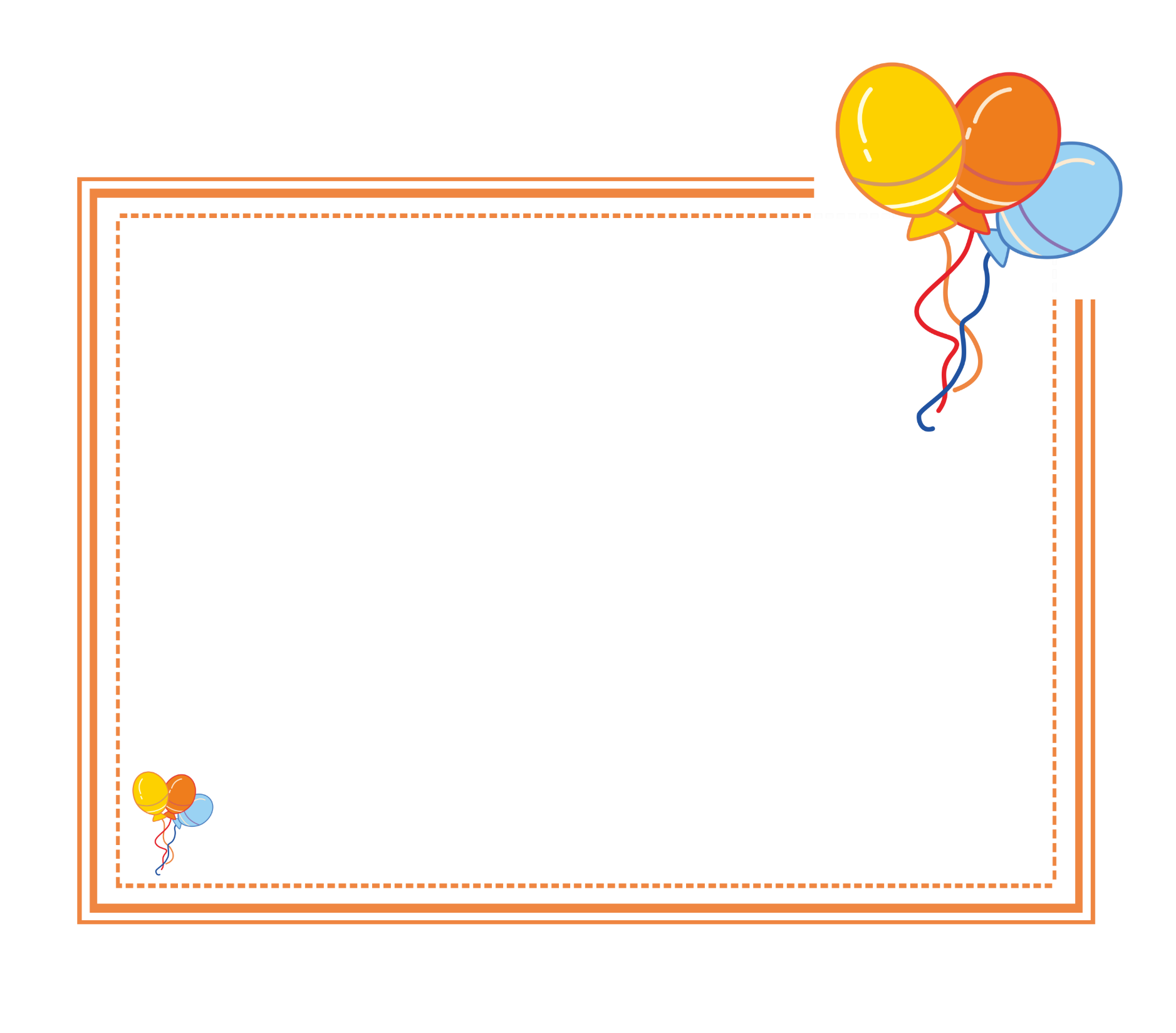 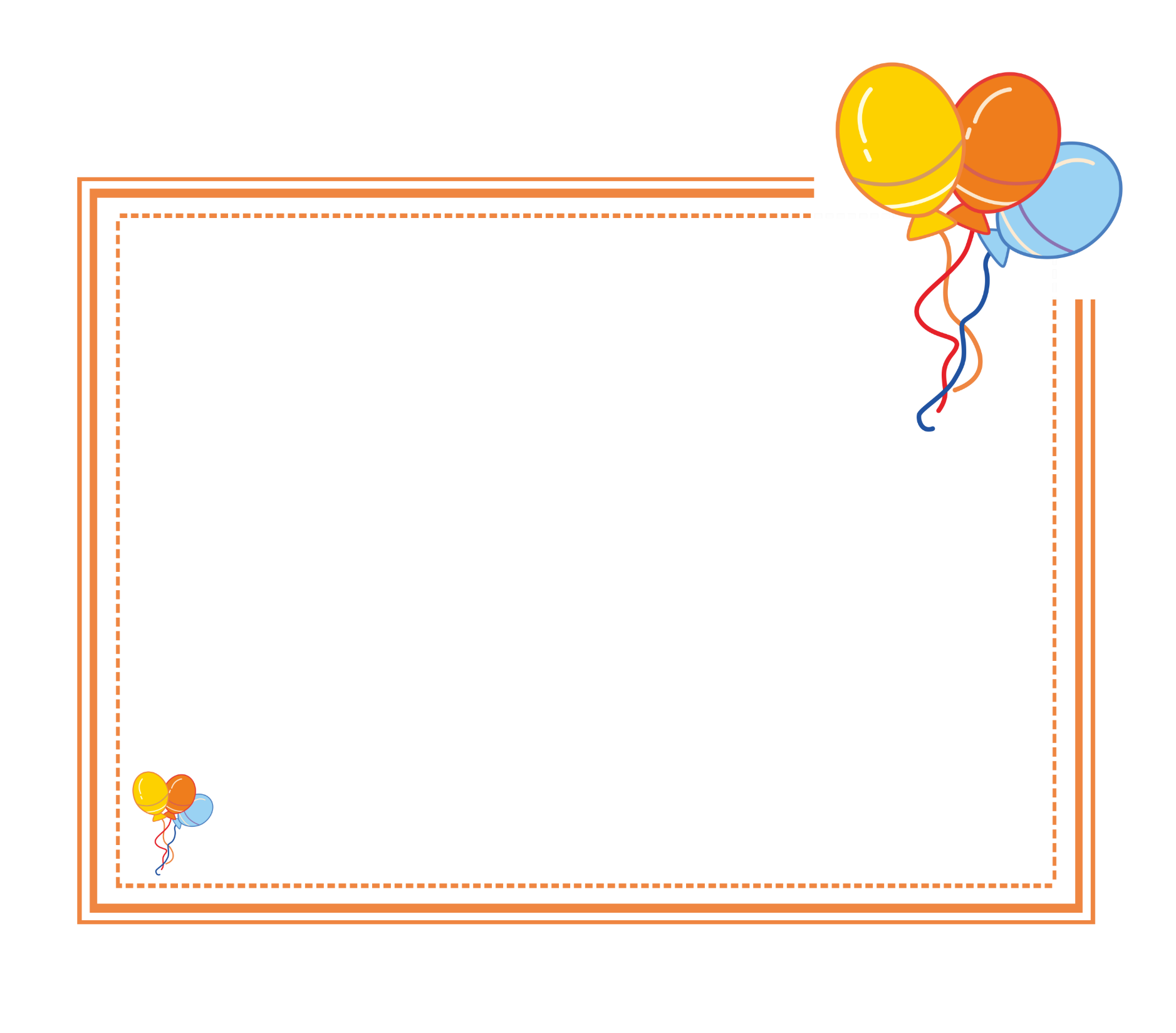 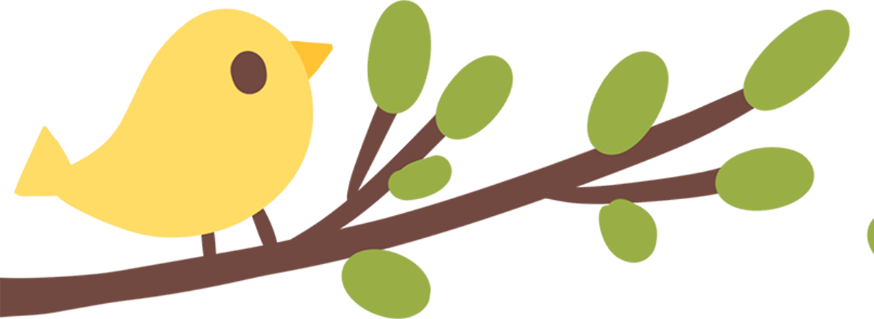 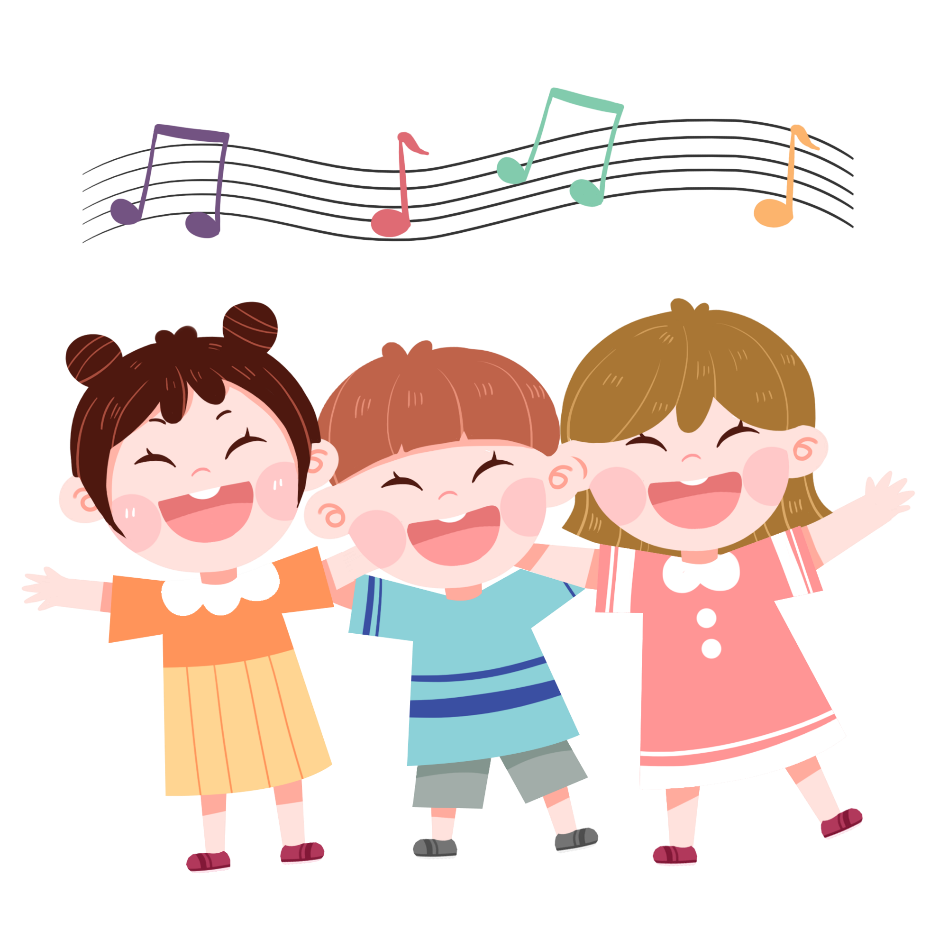 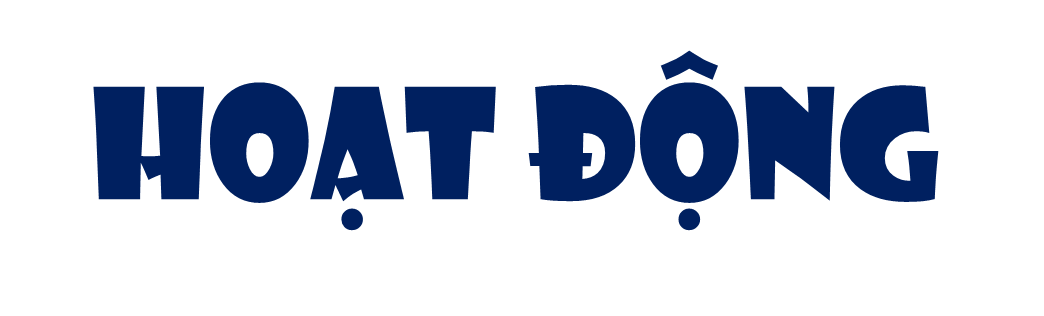 1. Mẹ đem ra chợ bán 80 quả trứng vịt và trứng gà, trong đó trứng gà nhiều hơn trứng vịt 10 quả. Hỏi mẹ đem ra chợ bán bao nhiêu quả trứng gà, bao nhiêu quả trứng vịt?
Trứng gà:
80 quả trứng
Bài giải:
Hai lần số quả trứng gà là:
80 + 10 = 90 (quả)
Số trứng gà là:
90 : 2 = 45 (quả)
Số trứng vịt là:
80 – 45 = 35 (quả)
Đáp số: Trứng gà: 45 quả
               Trứng vịt: 35 quả
Tóm tắt:
Trứng vịt:
? quả trứng
10 quả
? quả trứng
2. Mai hơn em Mi 3 tuổi. Năm nay tổng số tuổi của hai chị em là 15 tuổi. Hỏi năm nay Mai mấy tuổi, em Mi mấy tuổi?
Mai:
Bài giải:
Hai lần số tuổi của Mi là:
15 – 3 = 12 (tuổi)
Tuổi của Mi là:
12 : 2 = 6 (tuổi)
Tuổi của Mai là:
6 + 3 = 9 (tuổi)
Đáp số: Mi 6 tuổi
               Mai 9 tuổi
Tóm tắt:
? tuổi
Mi:
3 tuổi
15 tuổi
? tuổi
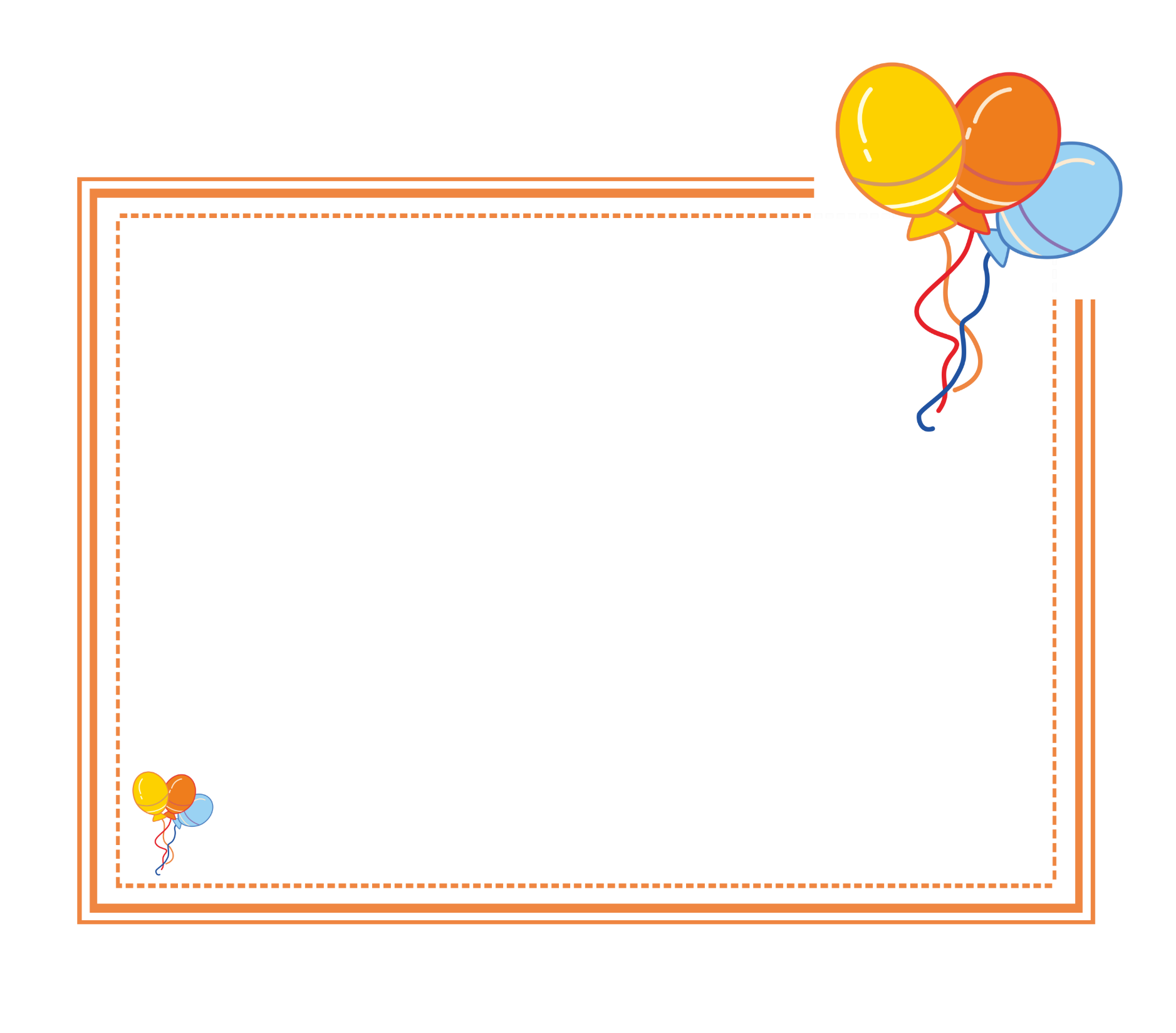 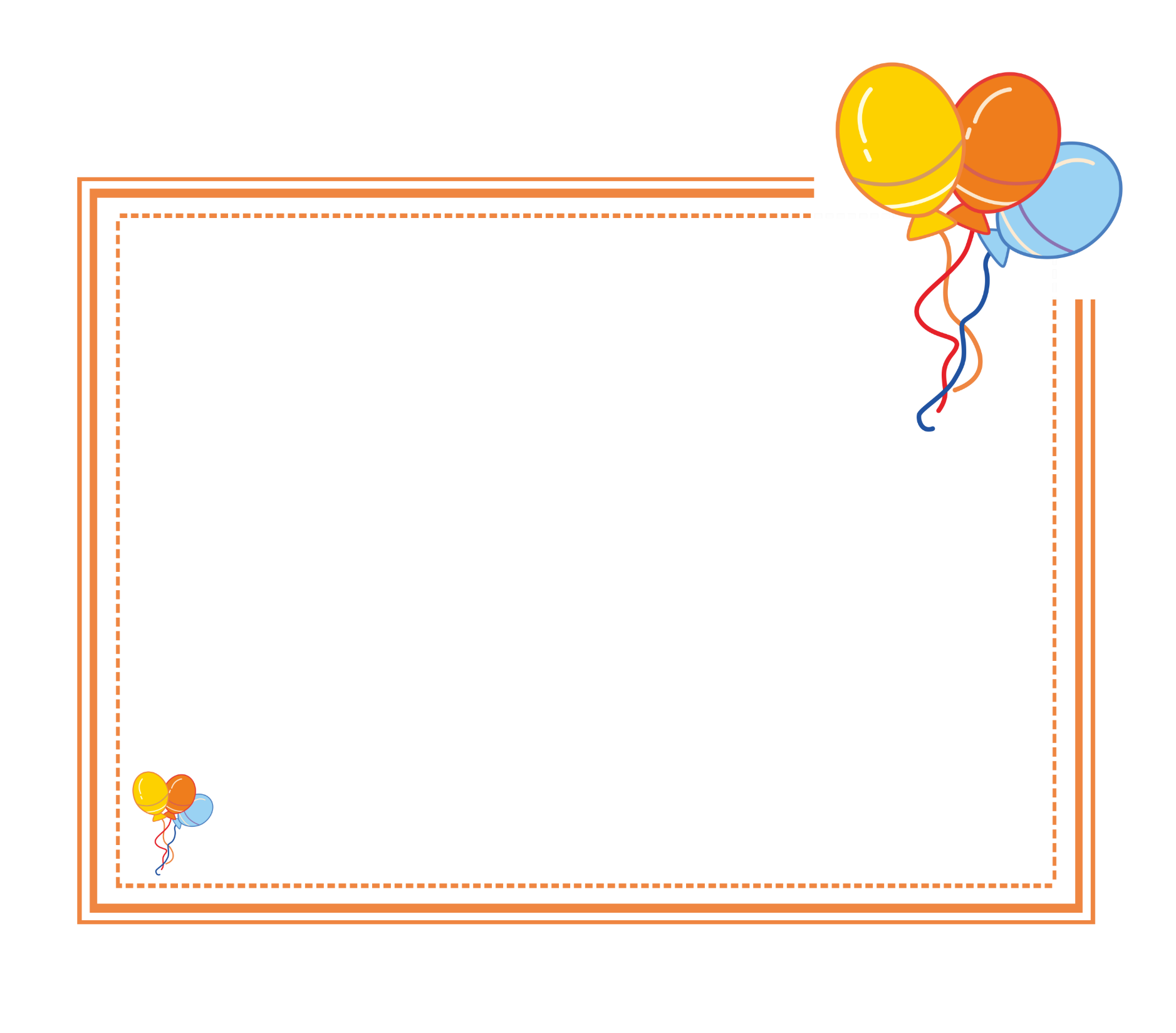 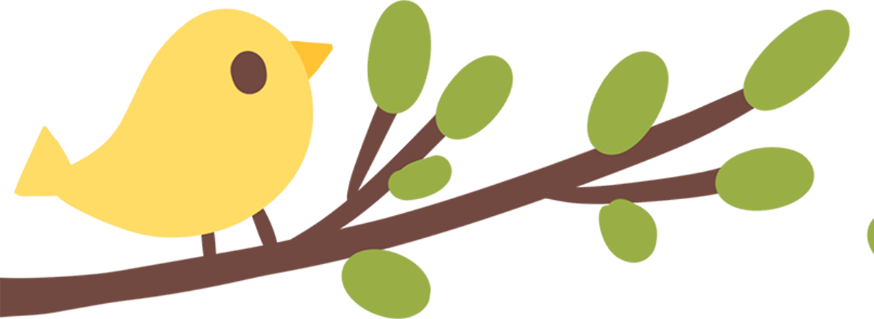 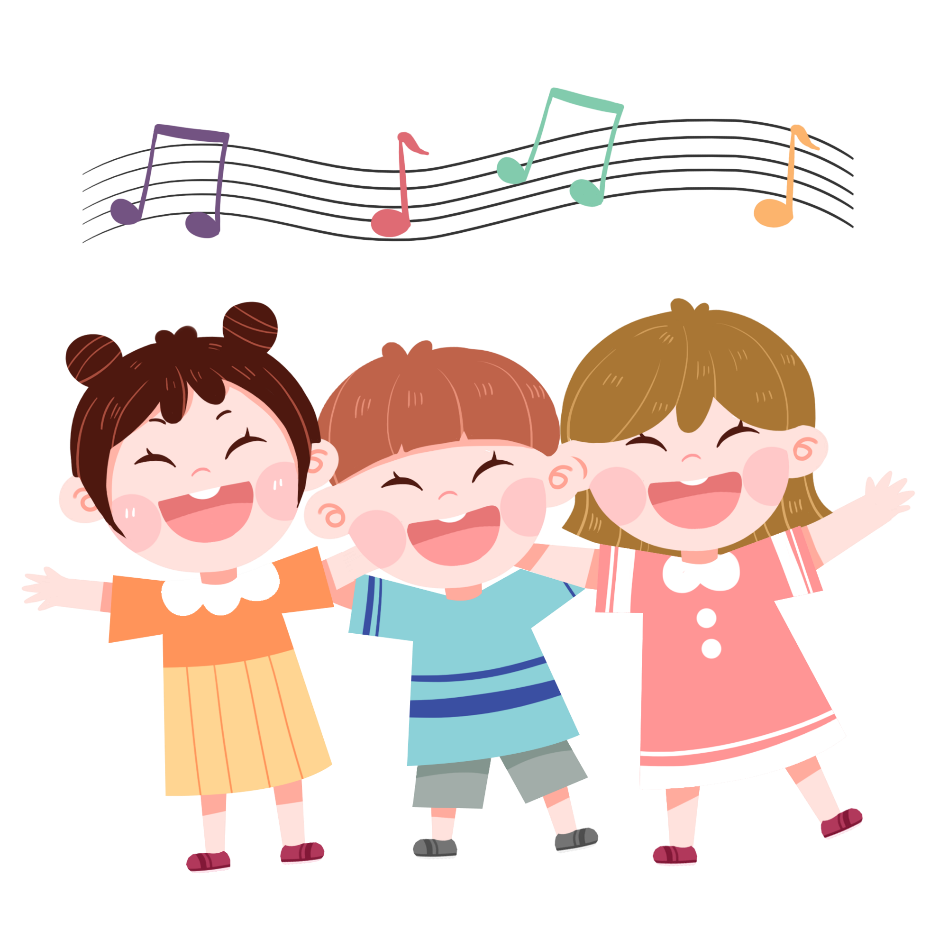 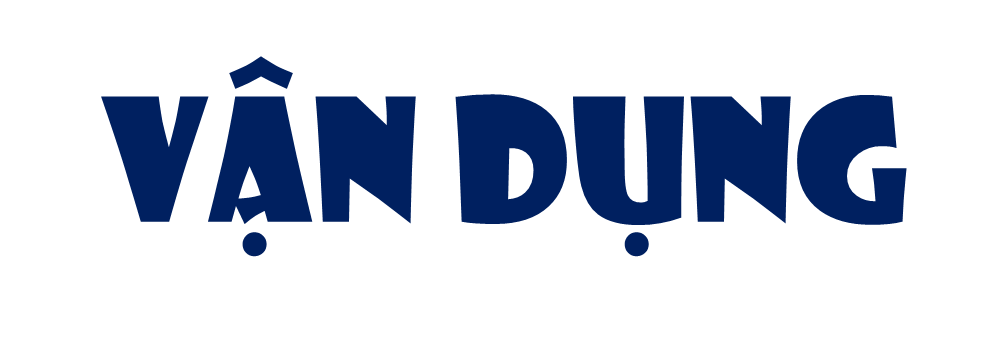 ĐI TÌM NHÀ THÔNG THÁI!
1. Tổng của hai số bằng 8, hiệu của chúng cũng bằng 8. Tìm hai số đó
a/ Số lớn là 0, số bé là 8
b/ Số lớn là 7, số bé là 1
c
c/ Số lớn là 8, số bé là 0
c/ Số lớn là 8,số bé là 0
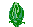 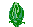 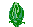 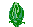 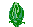 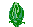 2. Tuổi chị và tuổi em cộng lại được 36 tuổi. Em kém chị 8 tuổi. Hỏi chị bao nhiêu tuổi, em bao nhiêu tuổi?
A.  Chị 22 tuổi, em 14 tuổi.
B. Chị 24 tuổi, em 12 tuổi.
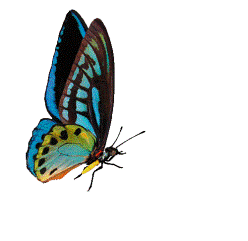 C. Chị 28 tuổi, em 8 tuổi.
D. Chị 30 tuổi, em 6 tuổi.